социально-личностное развитие   детей дошкольного возраста
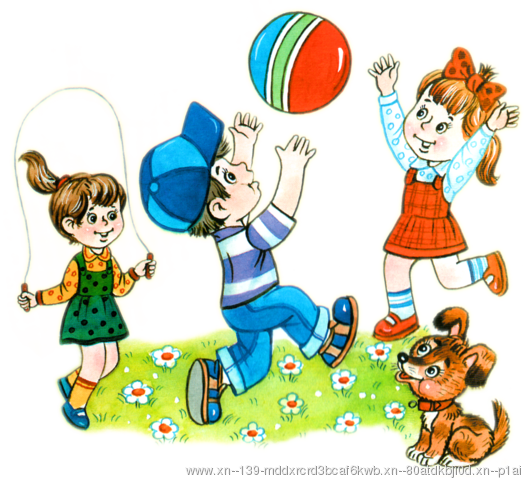 Автор:
Щербинина
Марина Фёдоровна
Воспитатель
СП ГБОУ СОШ №1 
Детский сад «Светлячок»
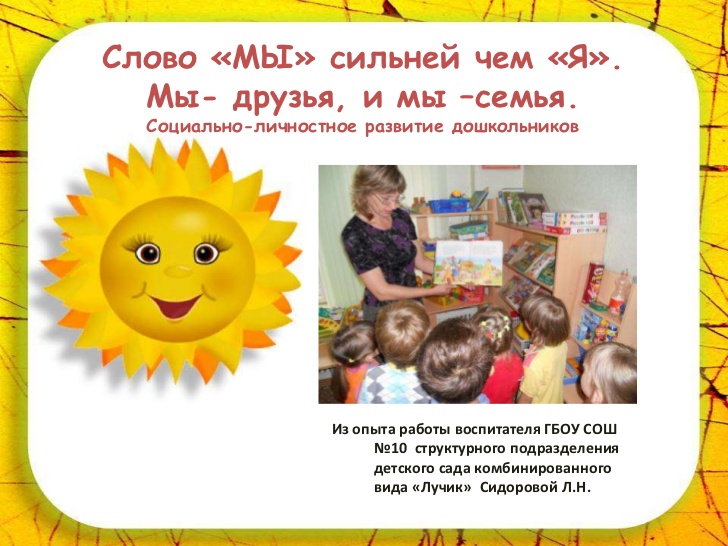 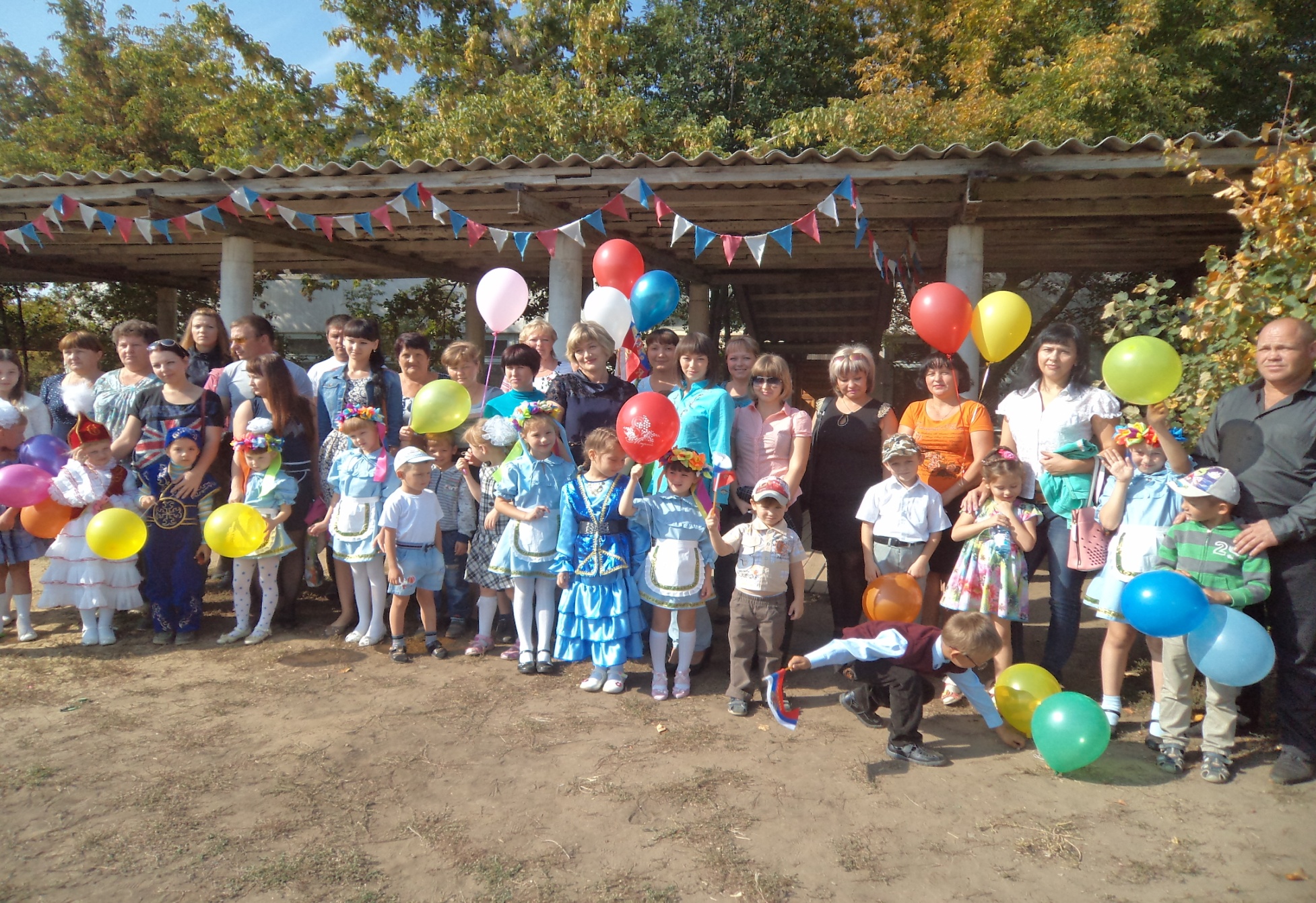 Содержание образовательной области "Социализация" направлено на достижение целей освоения первоначальных представлений социального характера и включения детей в систему социальных отношений через решение следующих задач: 
развитие игровой деятельности детей; 
приобщение к элементарным общепринятым нормам и правилам взаимоотношения со сверстниками и взрослыми (в том числе моральным); 
формирование гендерной, семейной, гражданской принадлежности, патриотических чувств, чувства принадлежности к мировому сообществу.
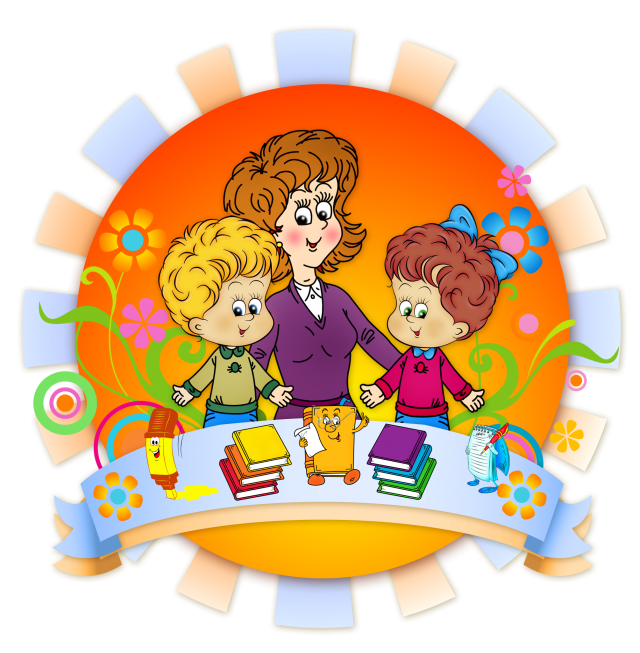 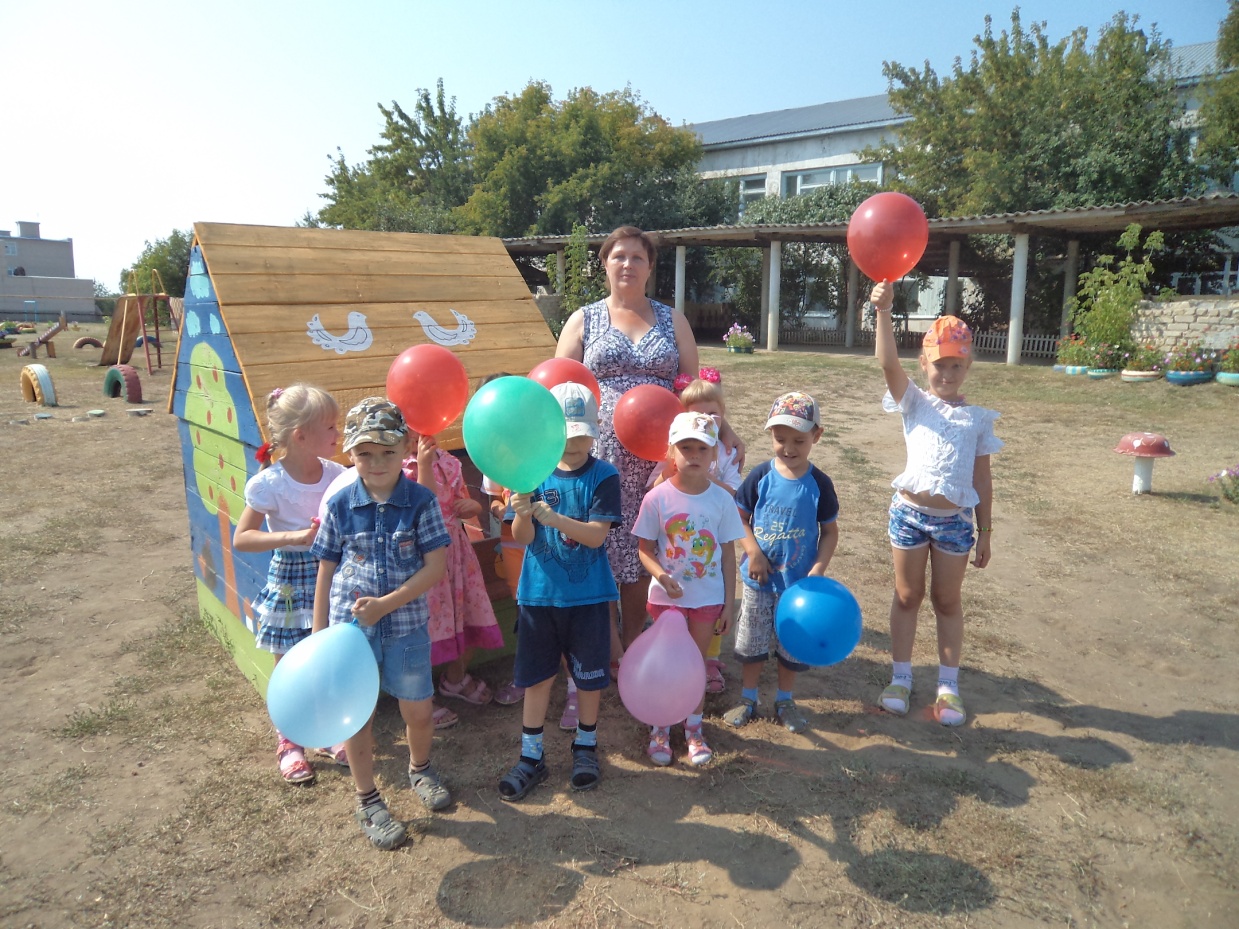 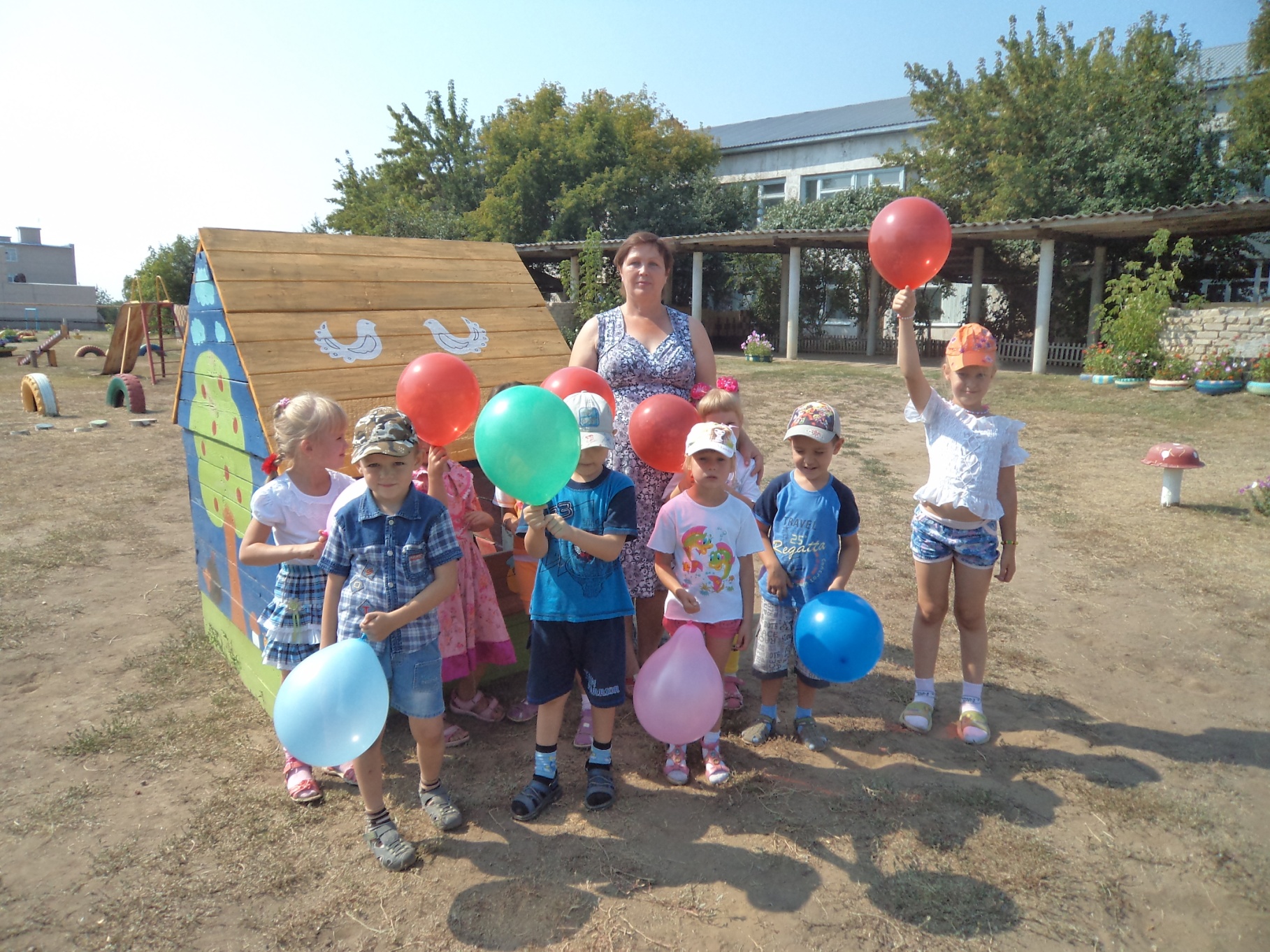 – формирование гендерной, семейной, гражданской принадлежности, патриотических чувств, чувства принадлежности к мировому сообществу.
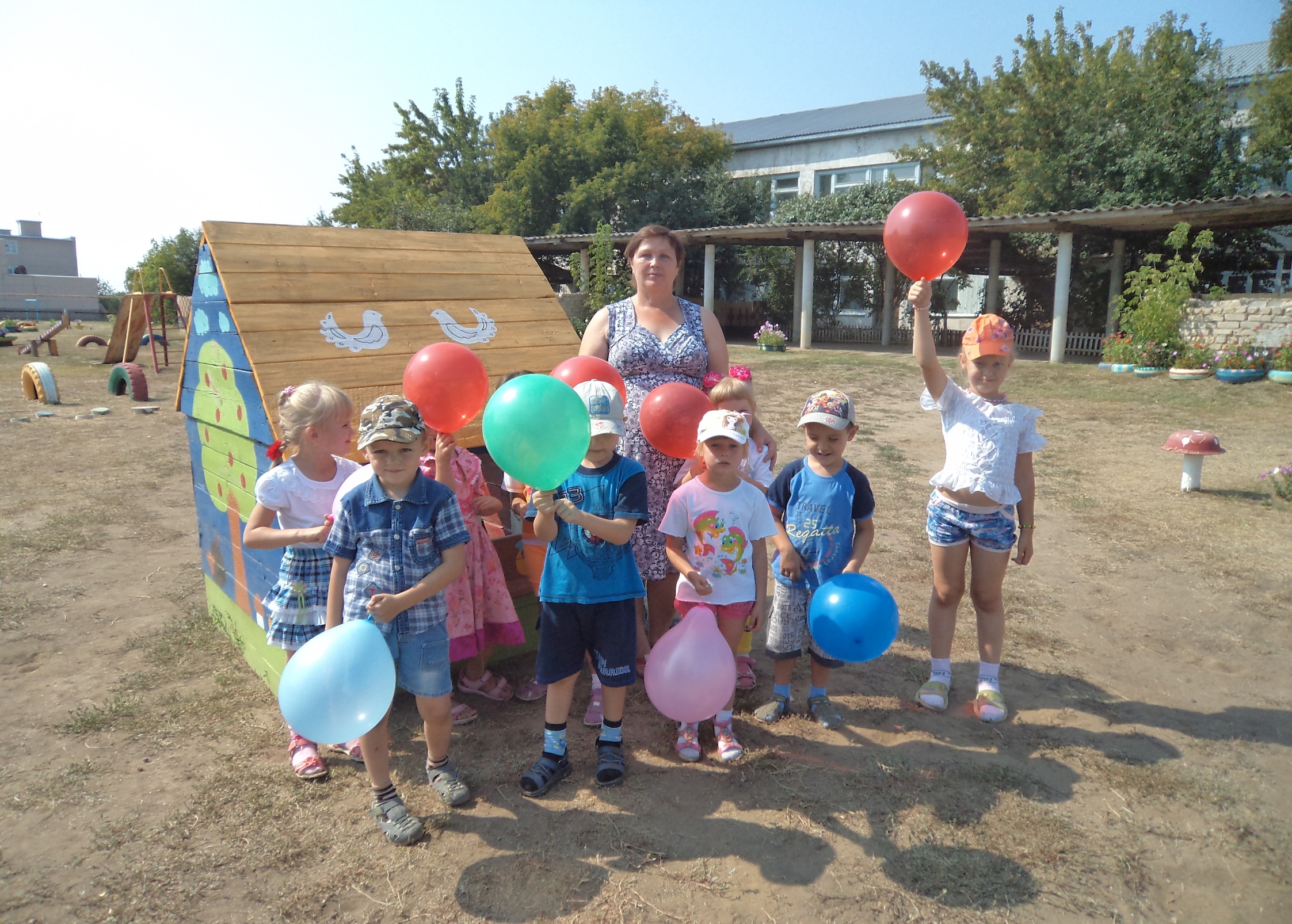 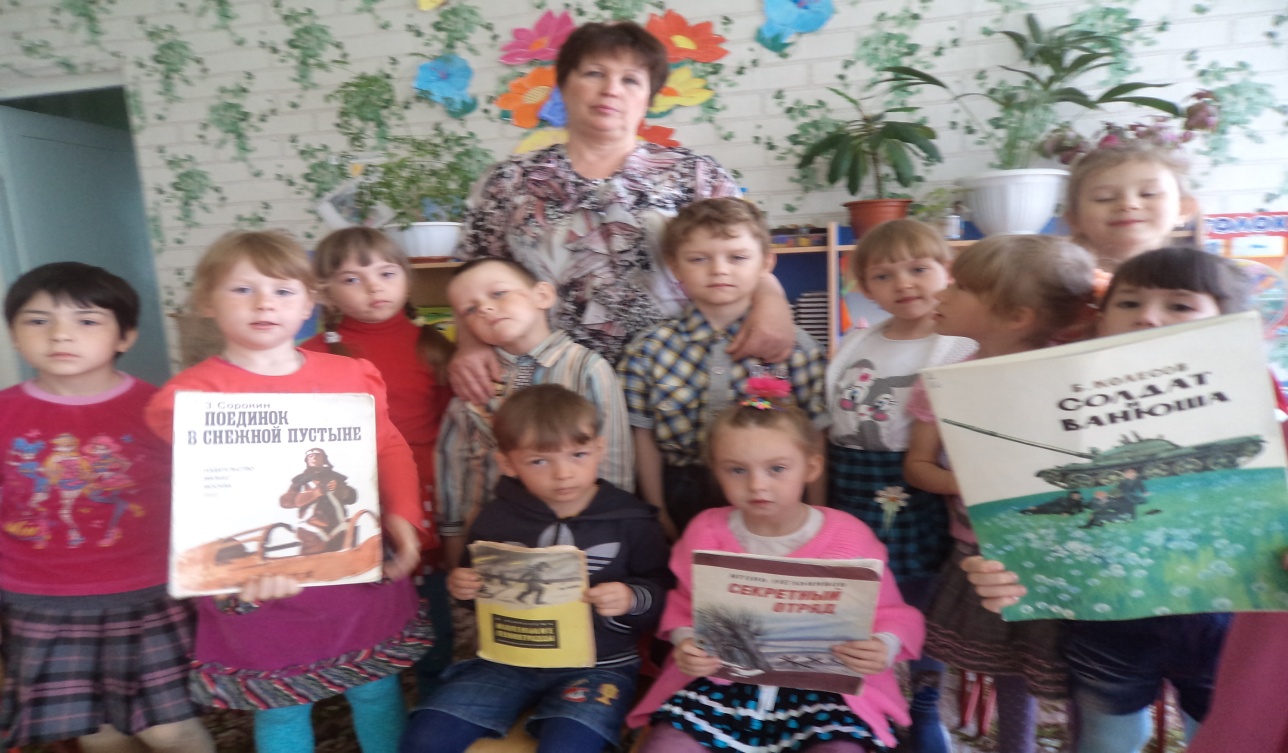 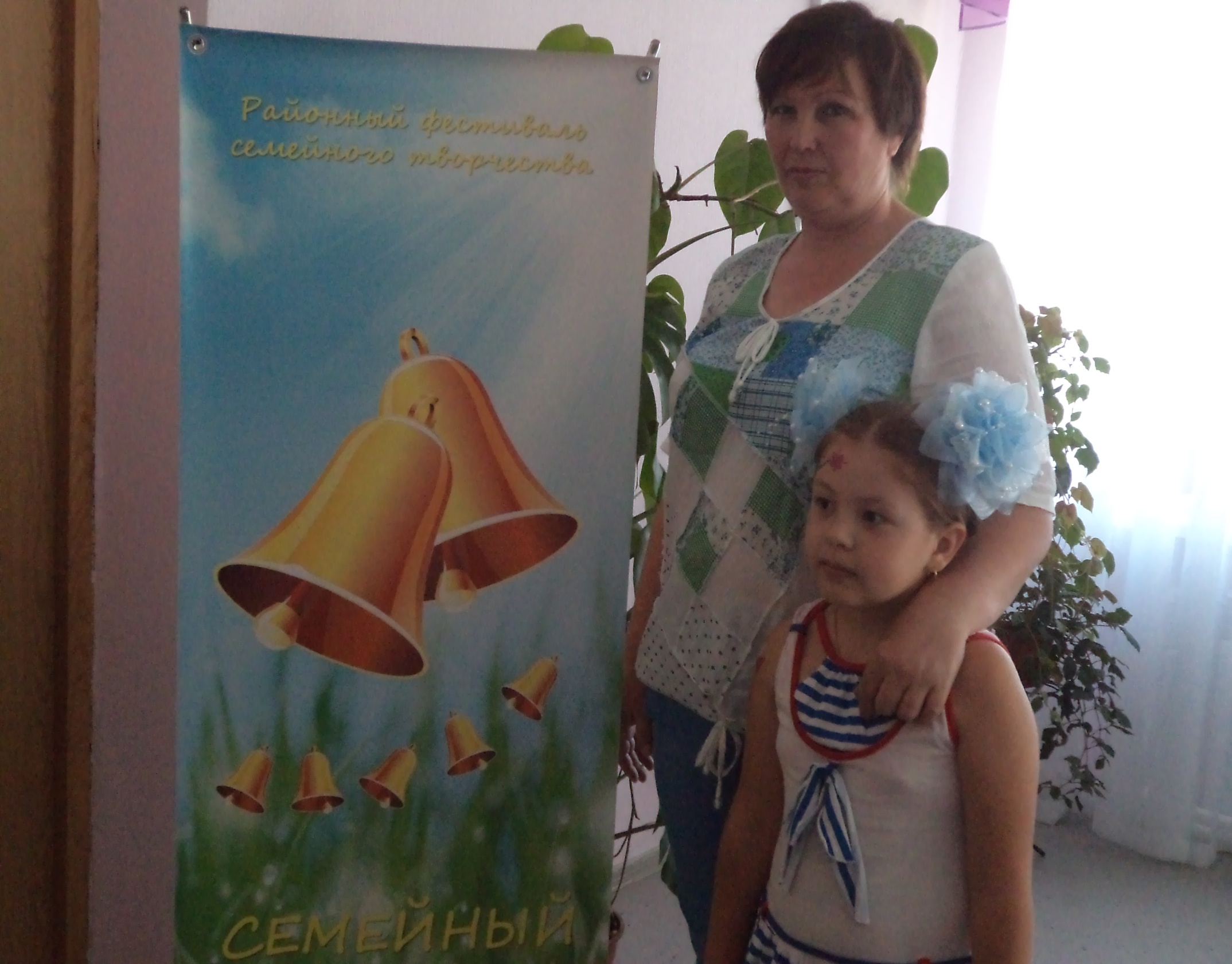 Игра - одно из наиболее эффективных средств нравственного воспитания дошкольника в семье.«Взрослые могут иметь только одно влияние на игру, не разрушая в ней характера игры, а именно - предоставления материала для построек, которыми уже самостоятельно займётся сам ребёнок».К.Д.Ушинский.
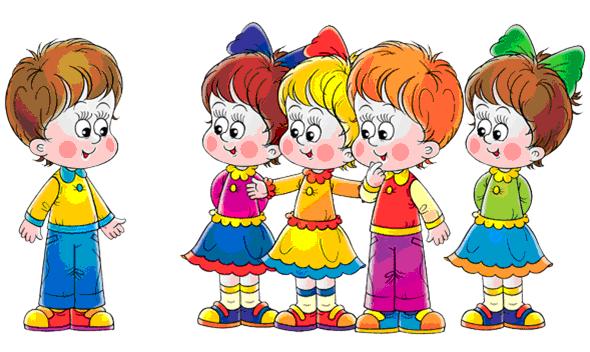 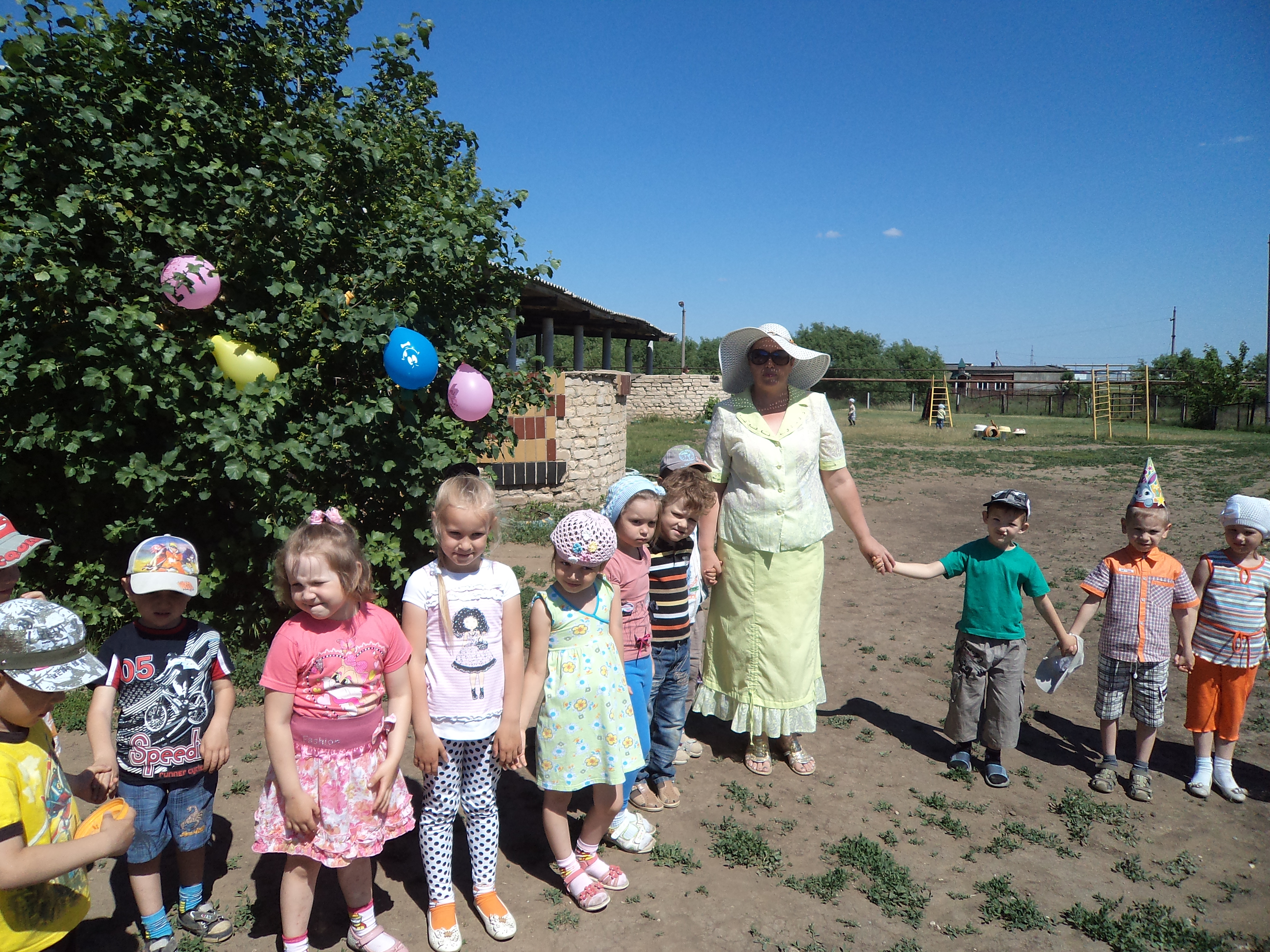 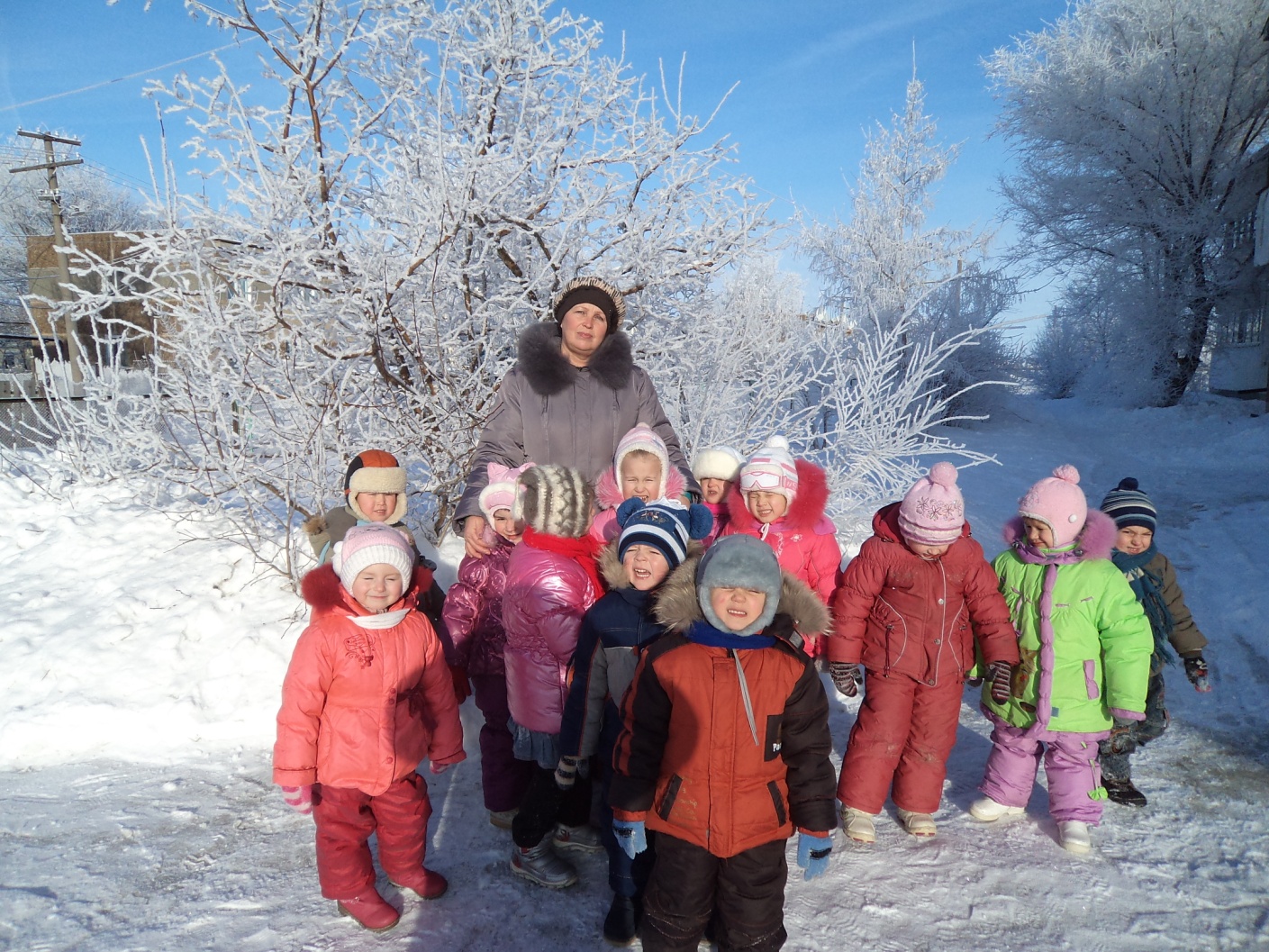 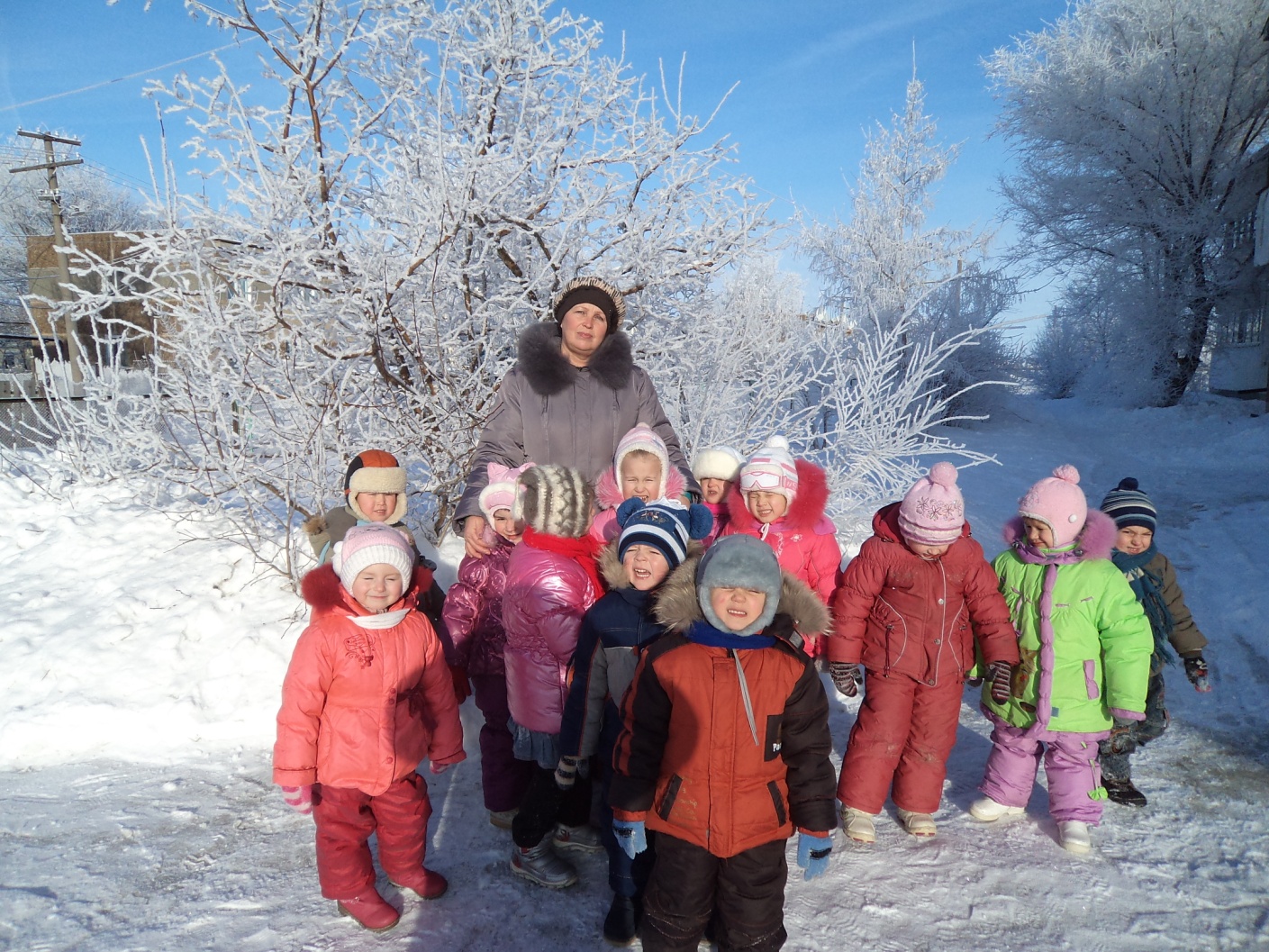 Нас объединила игра.
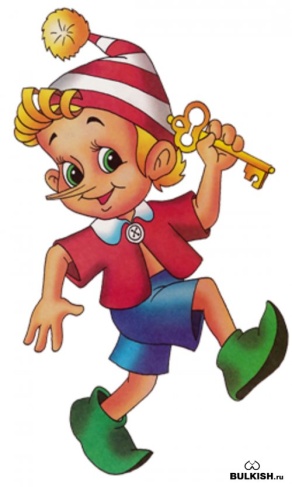 Детский сад «Светлячок» гр. «Золотой ключик»
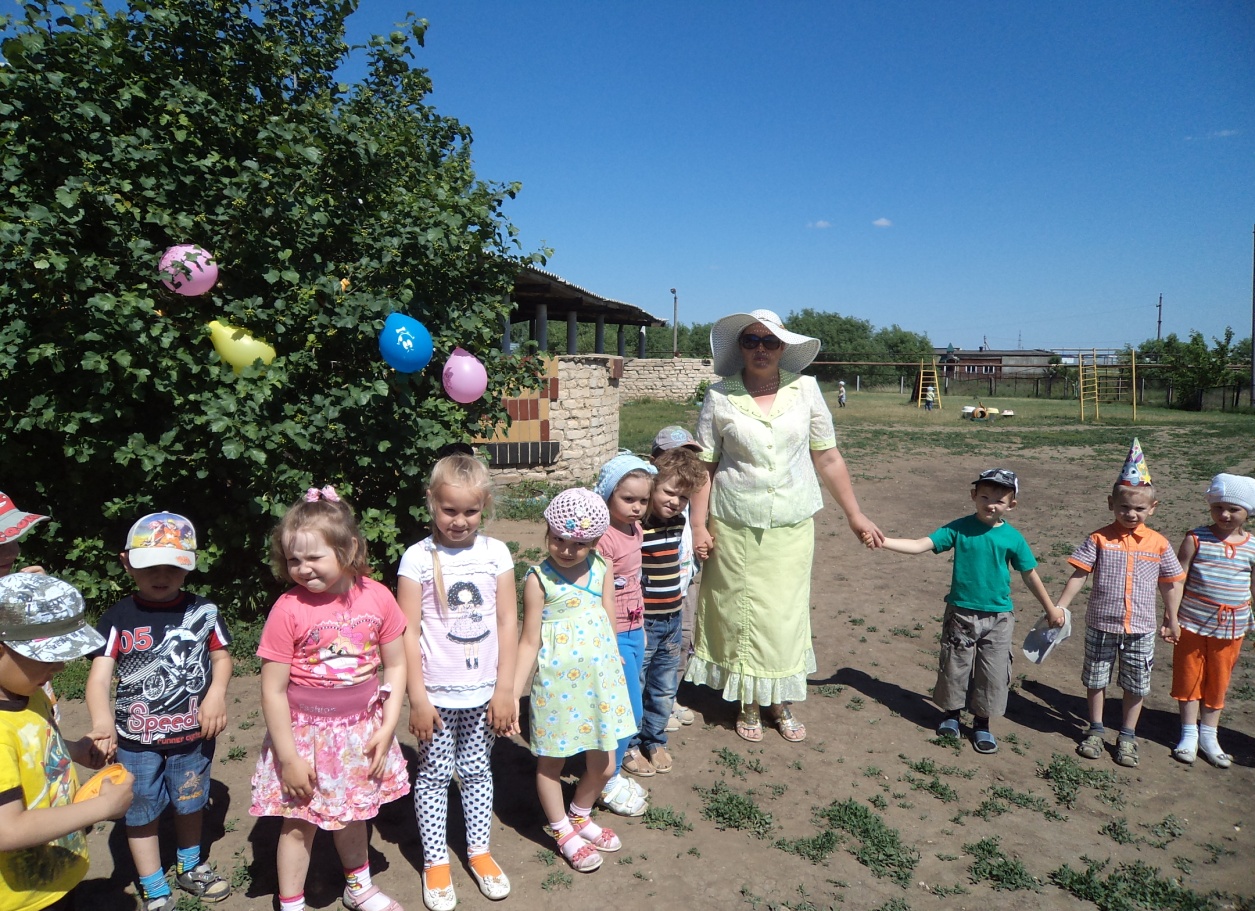 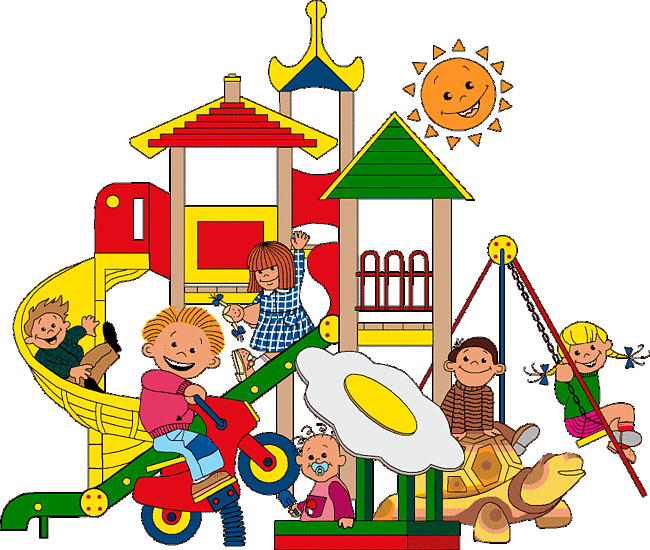 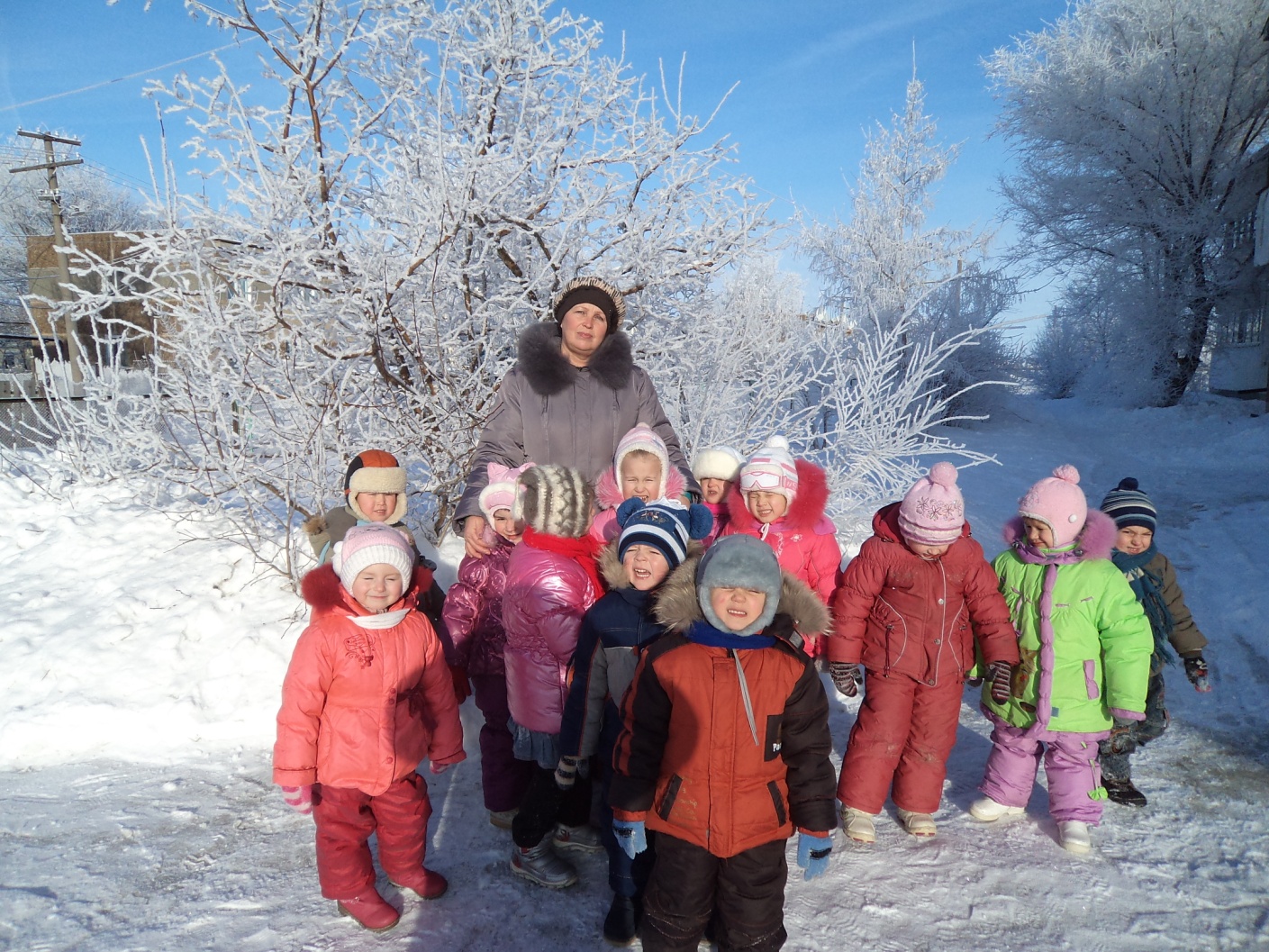 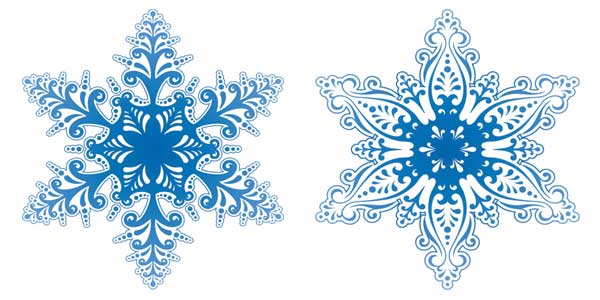 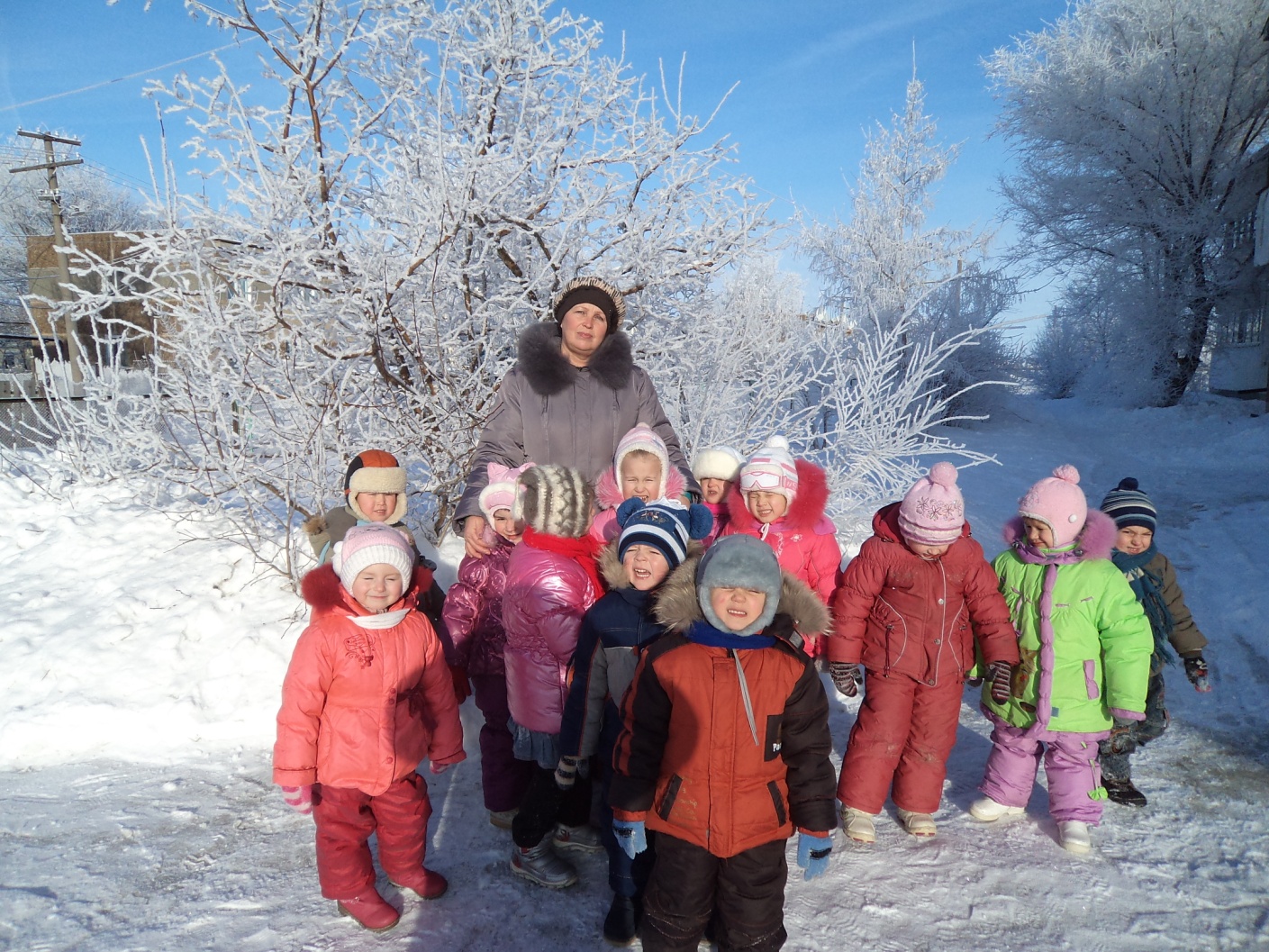 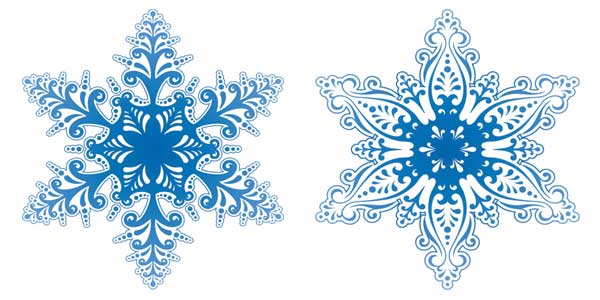 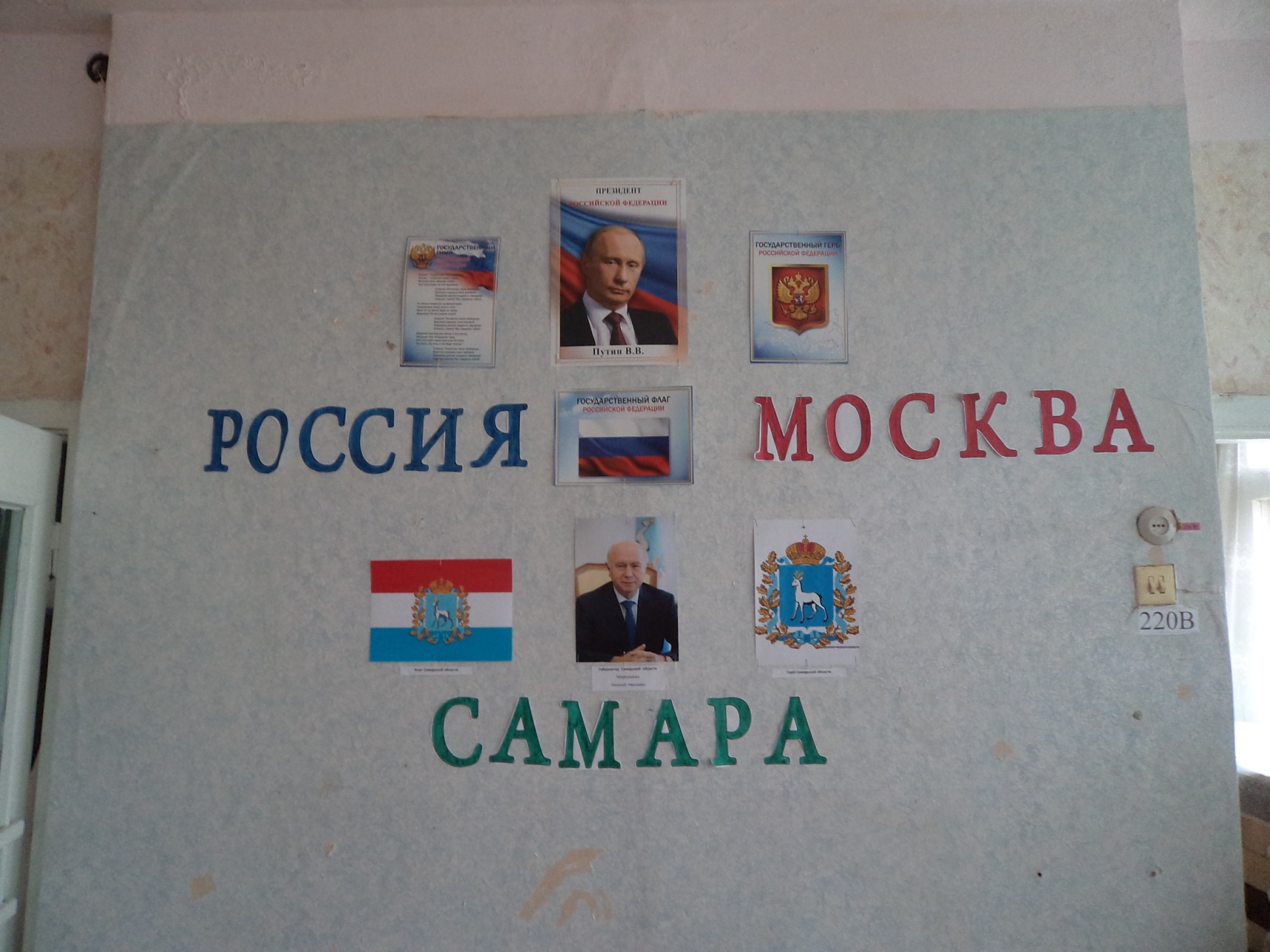 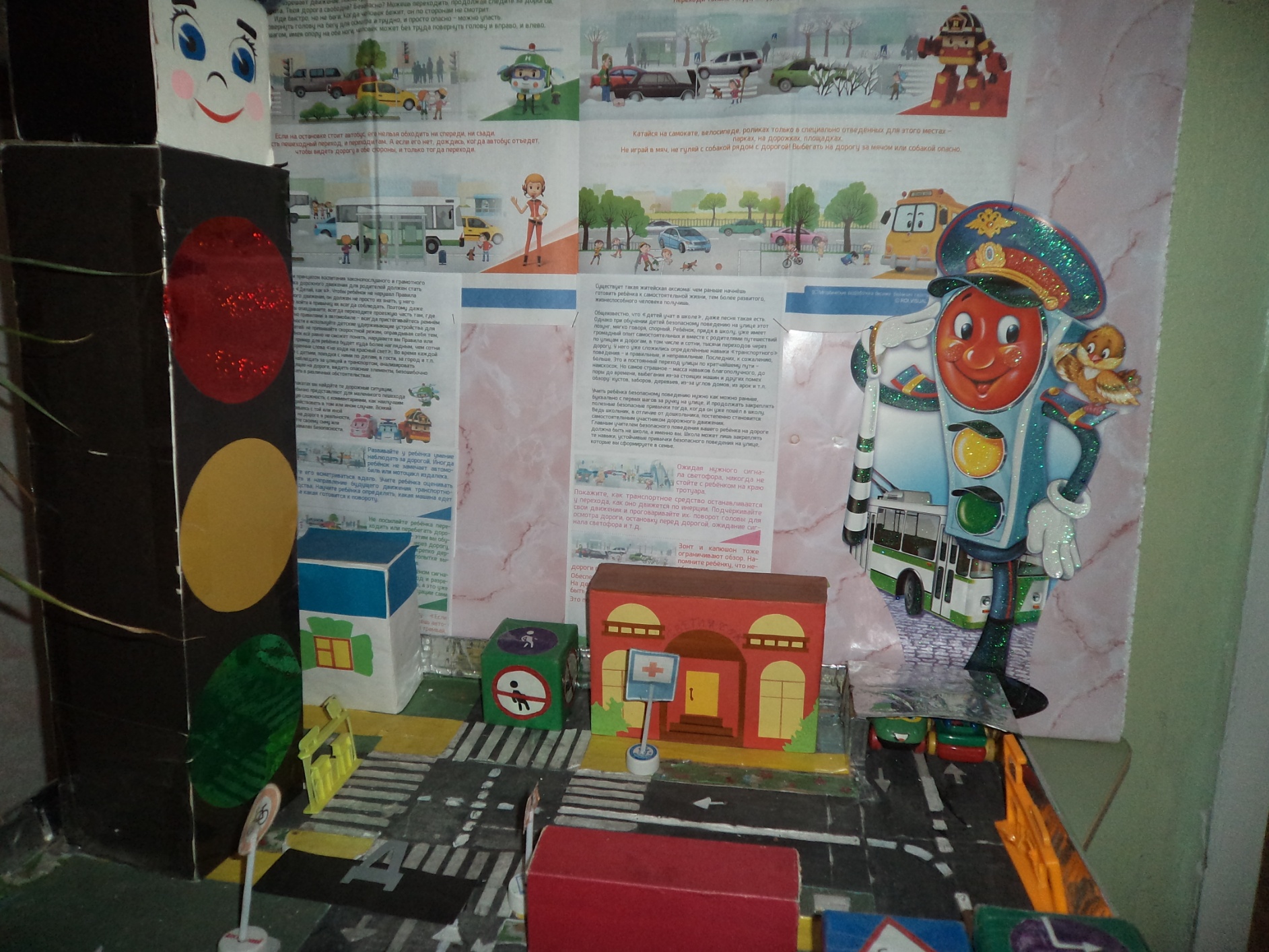 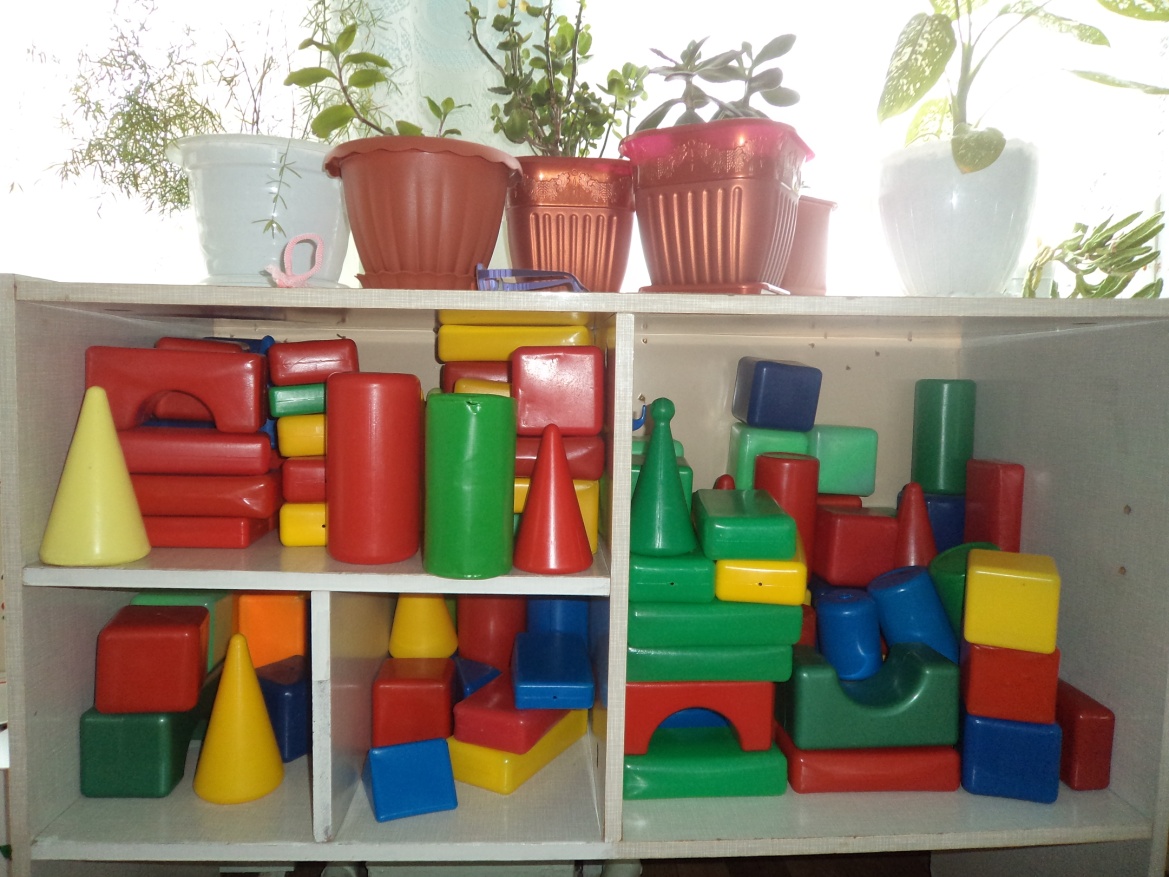 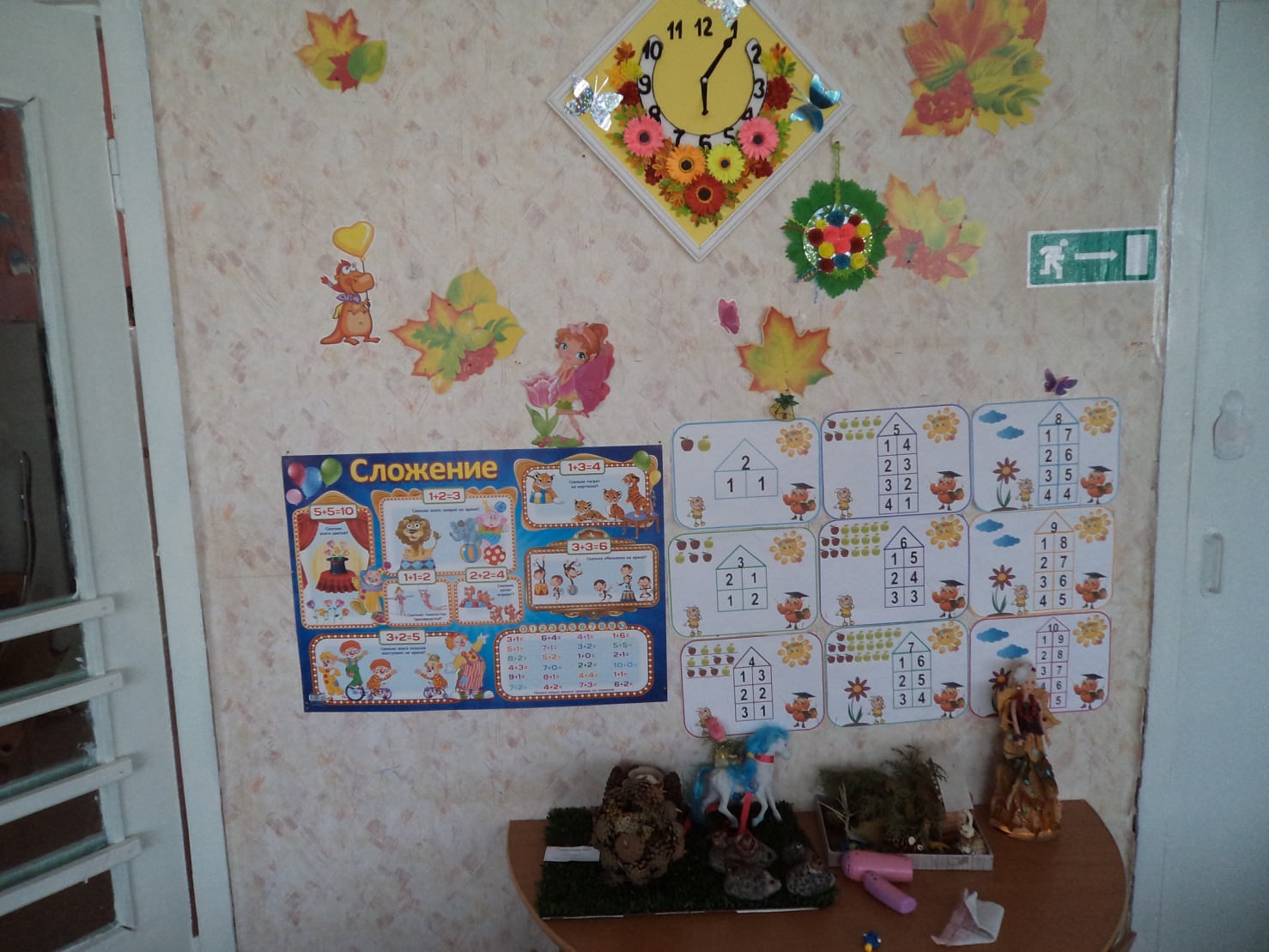 Формировать желание организовывать сюжетно-ролевые игры
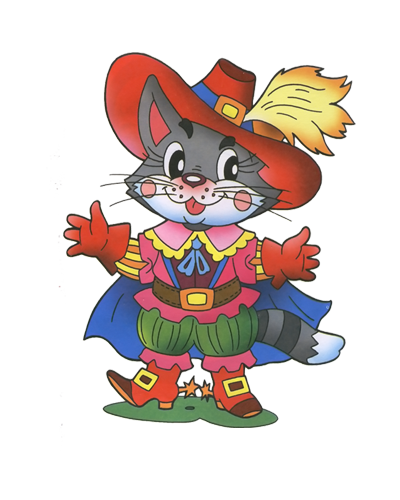 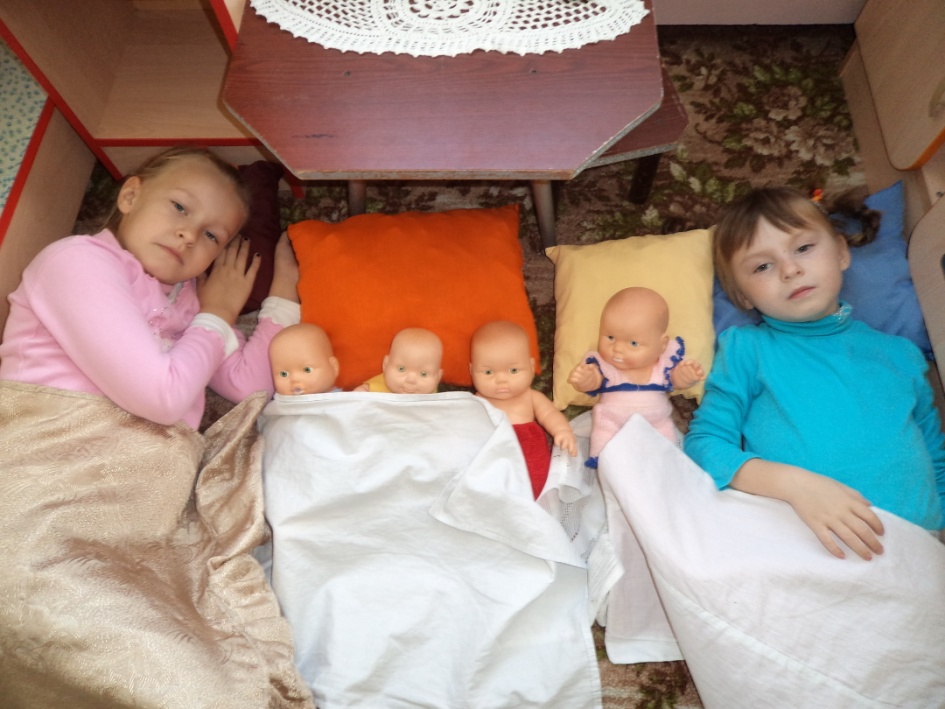 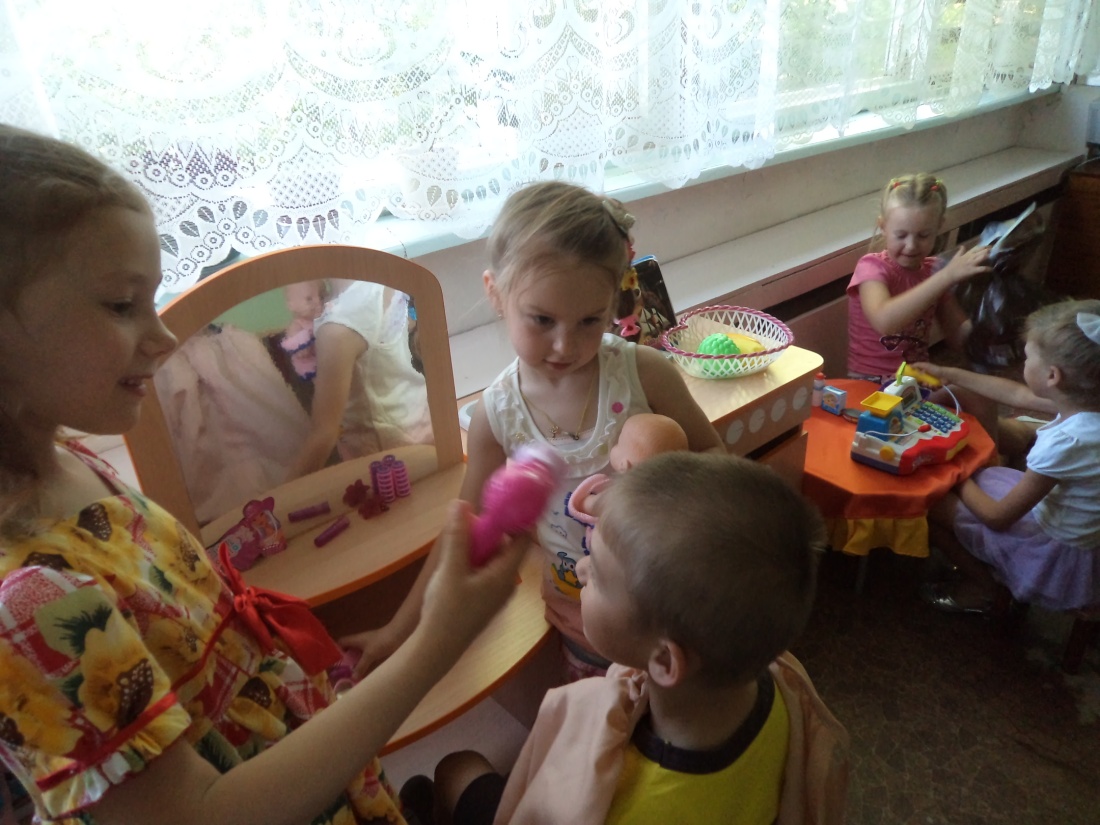 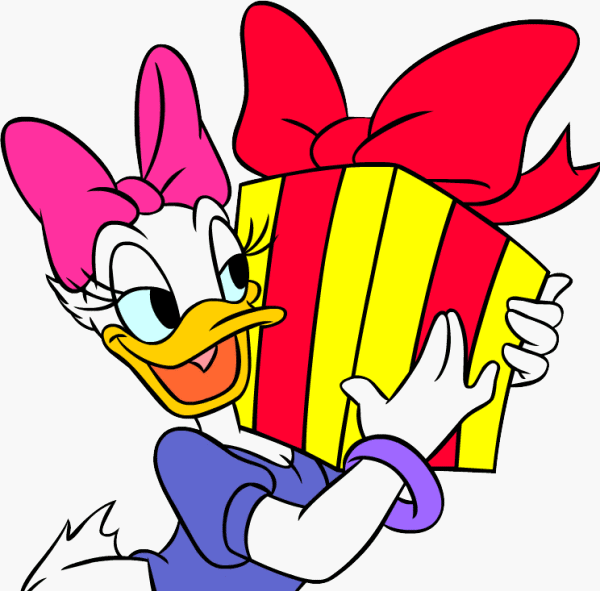 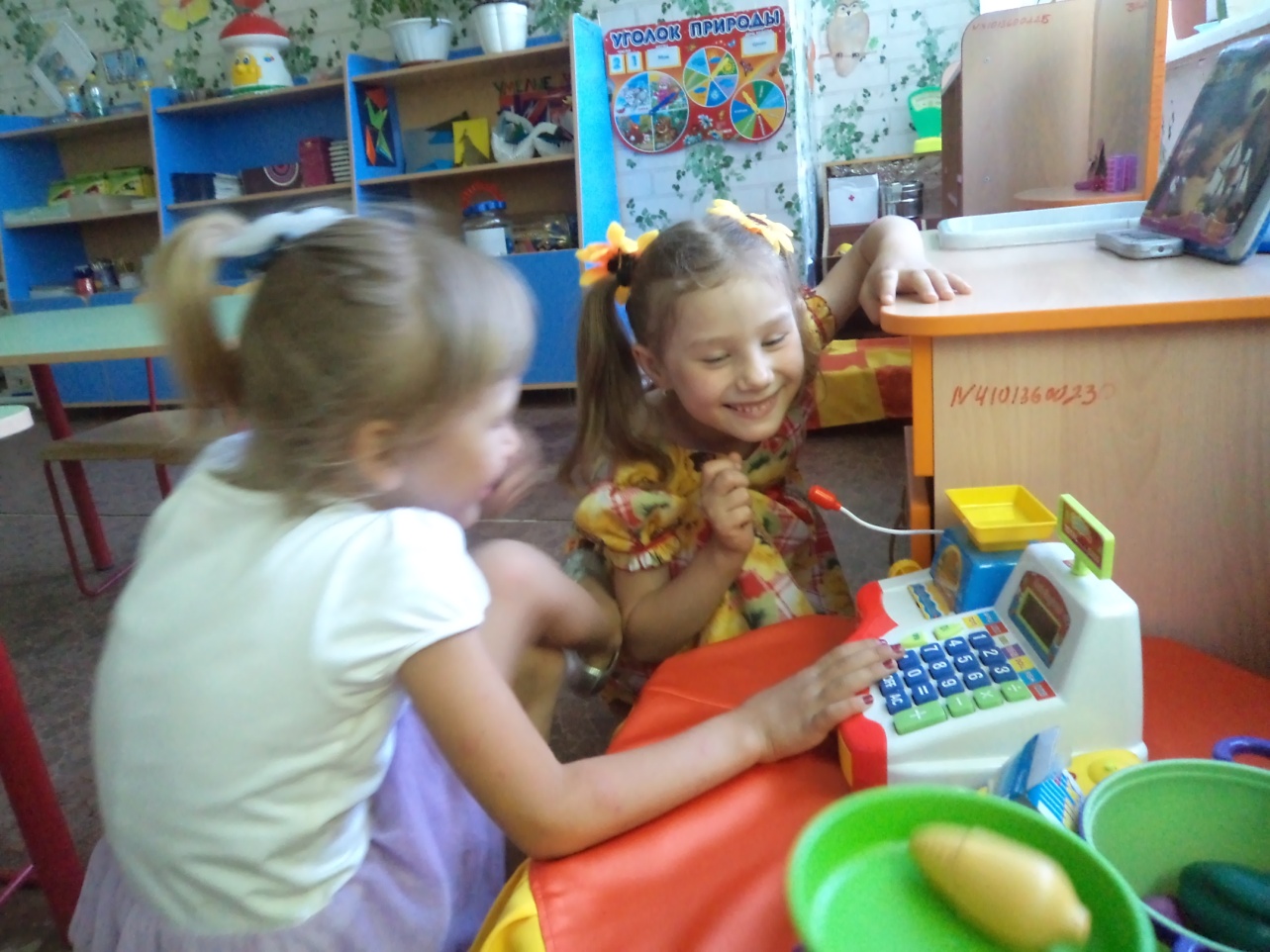 Формировать умение согласовывать свои действия с действиями партнеров.
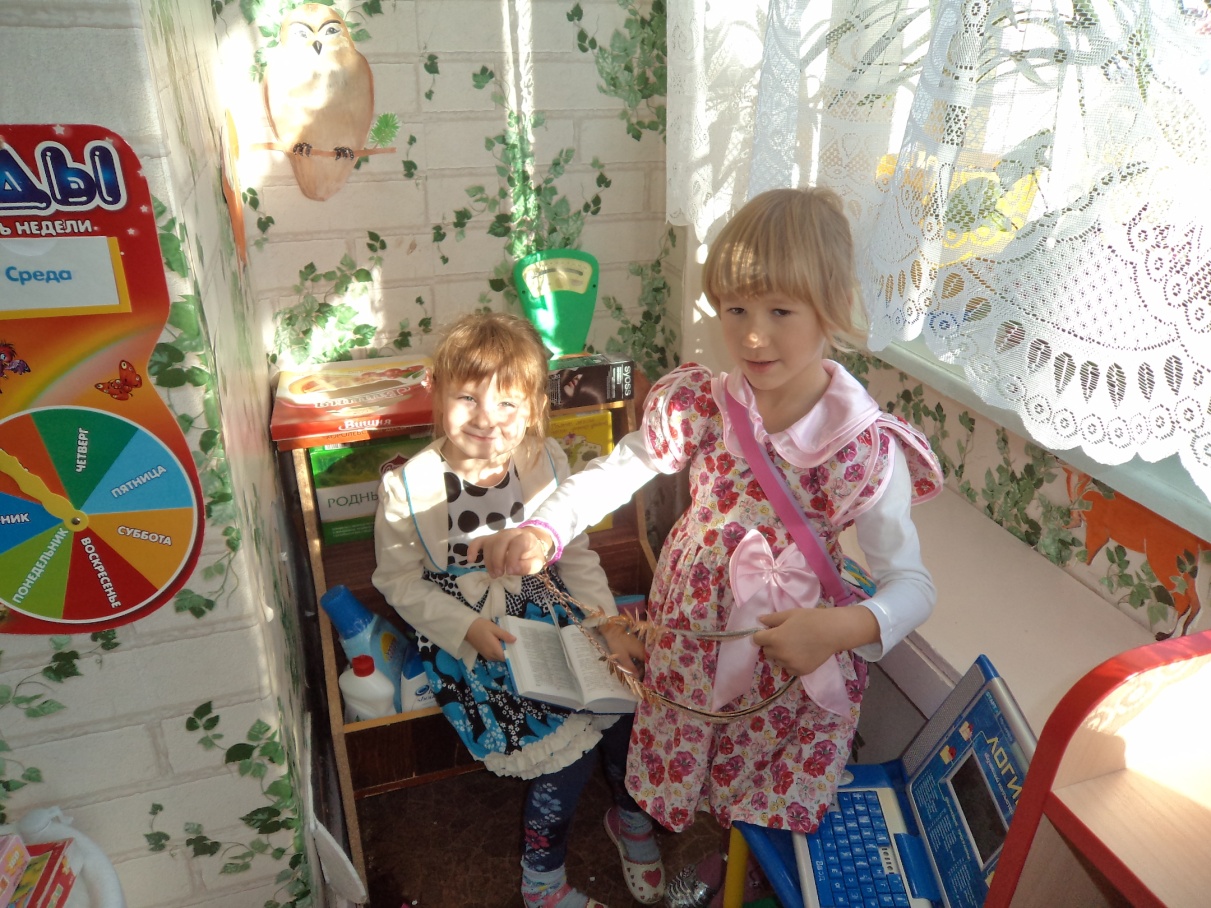 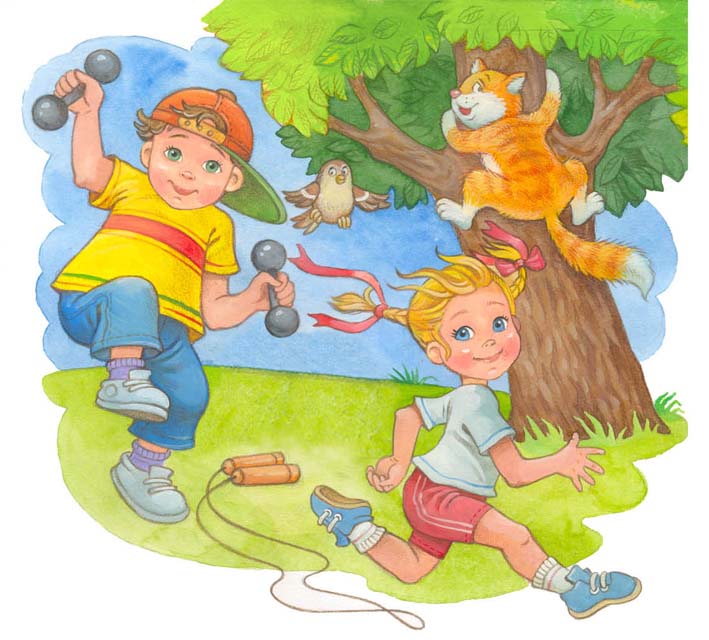 Воспитывать умение самостоятельно организовывать подвижные игры.
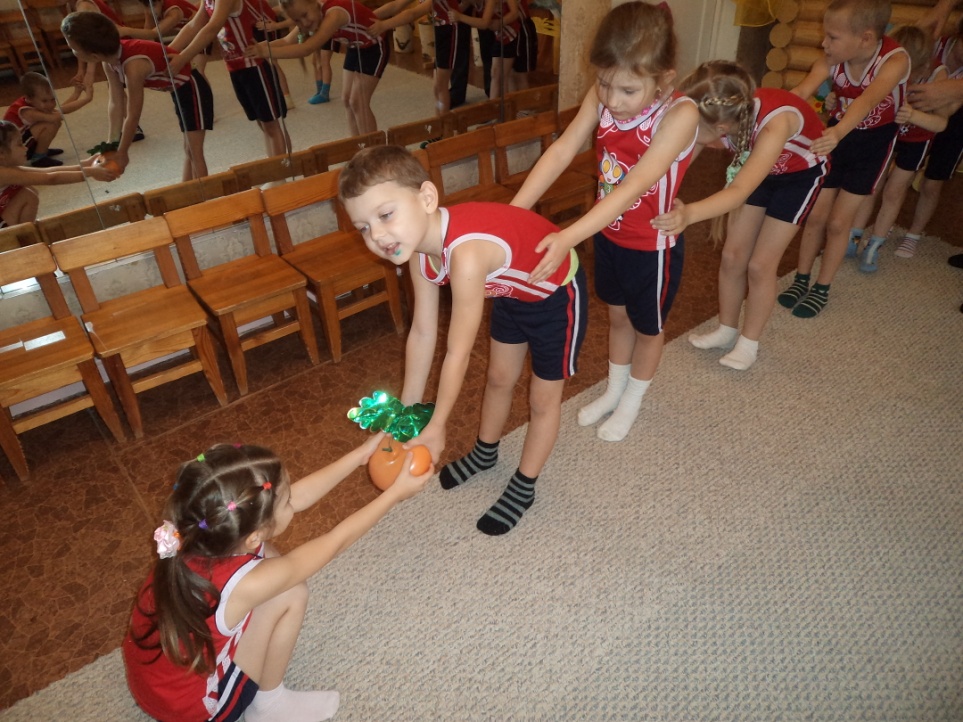 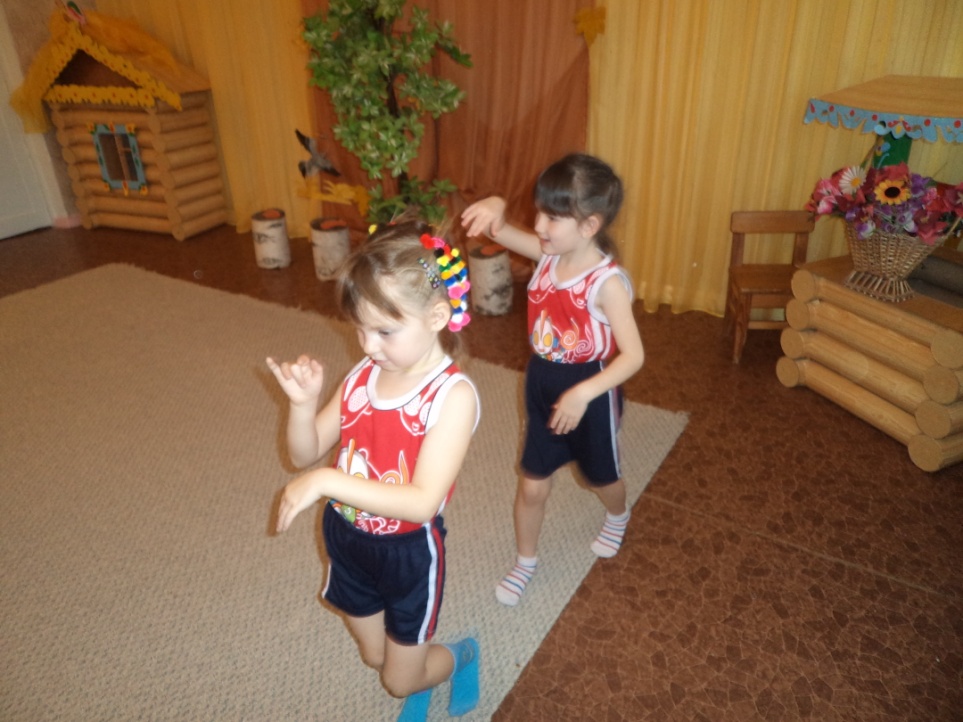 Театрализованные игры развивают желание попробовать себя в разных ролях.
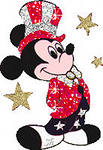 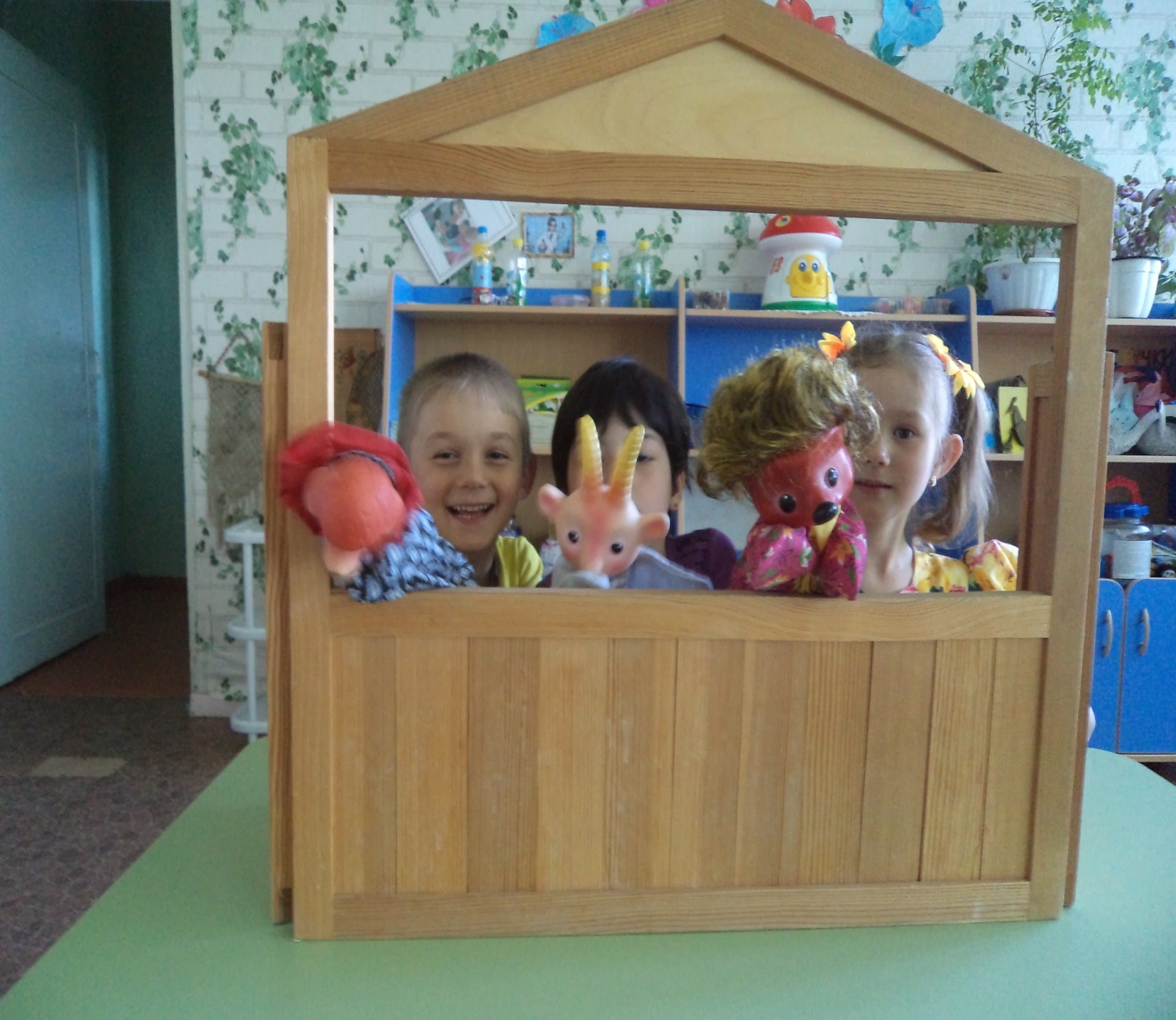 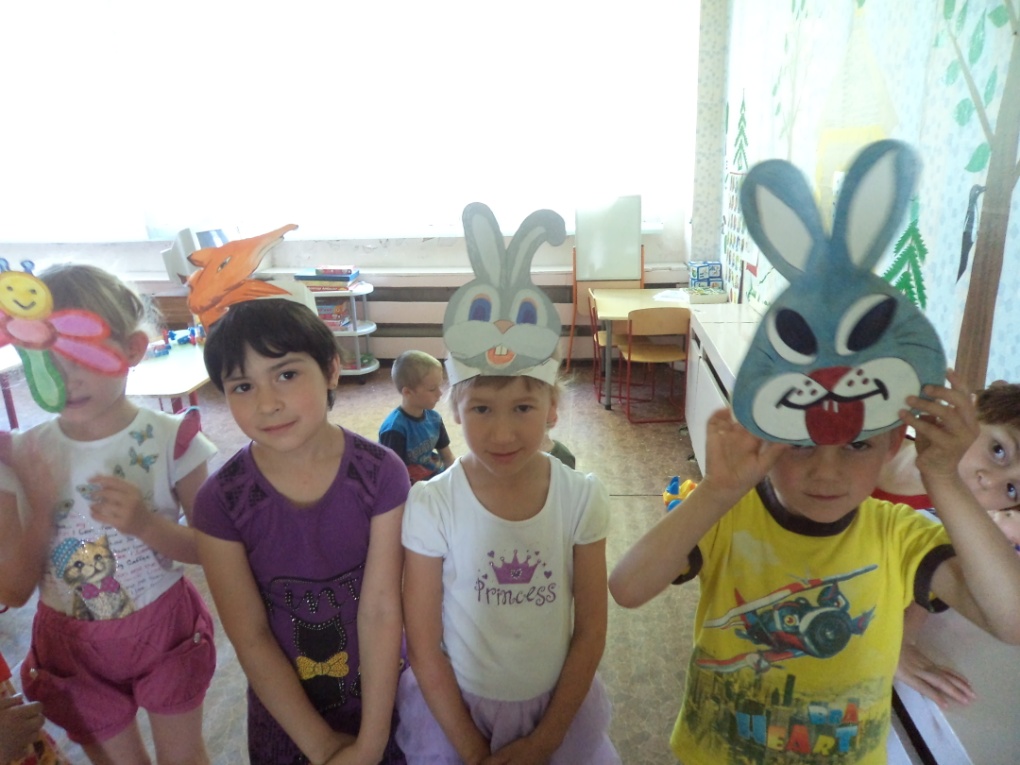 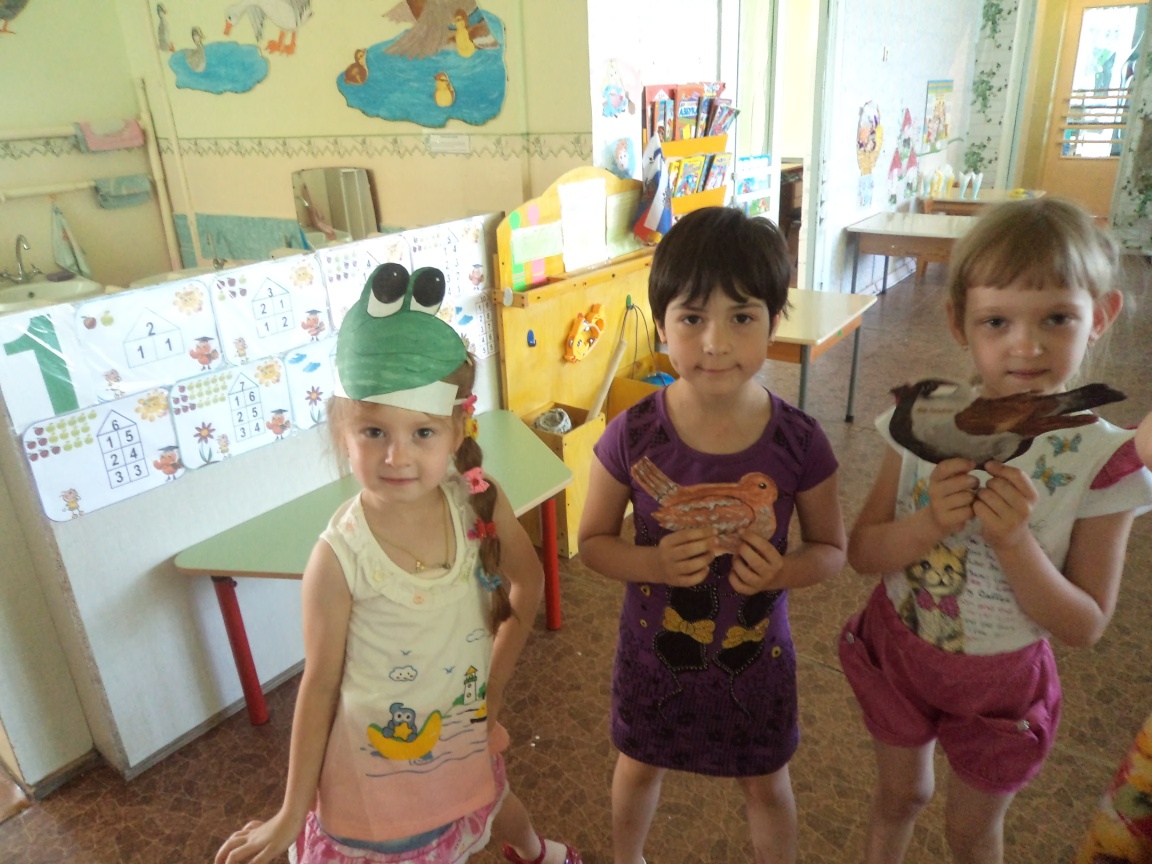 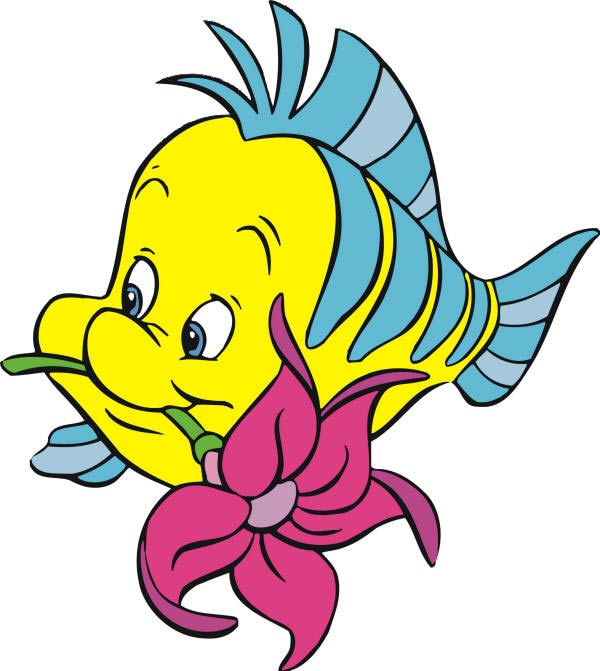 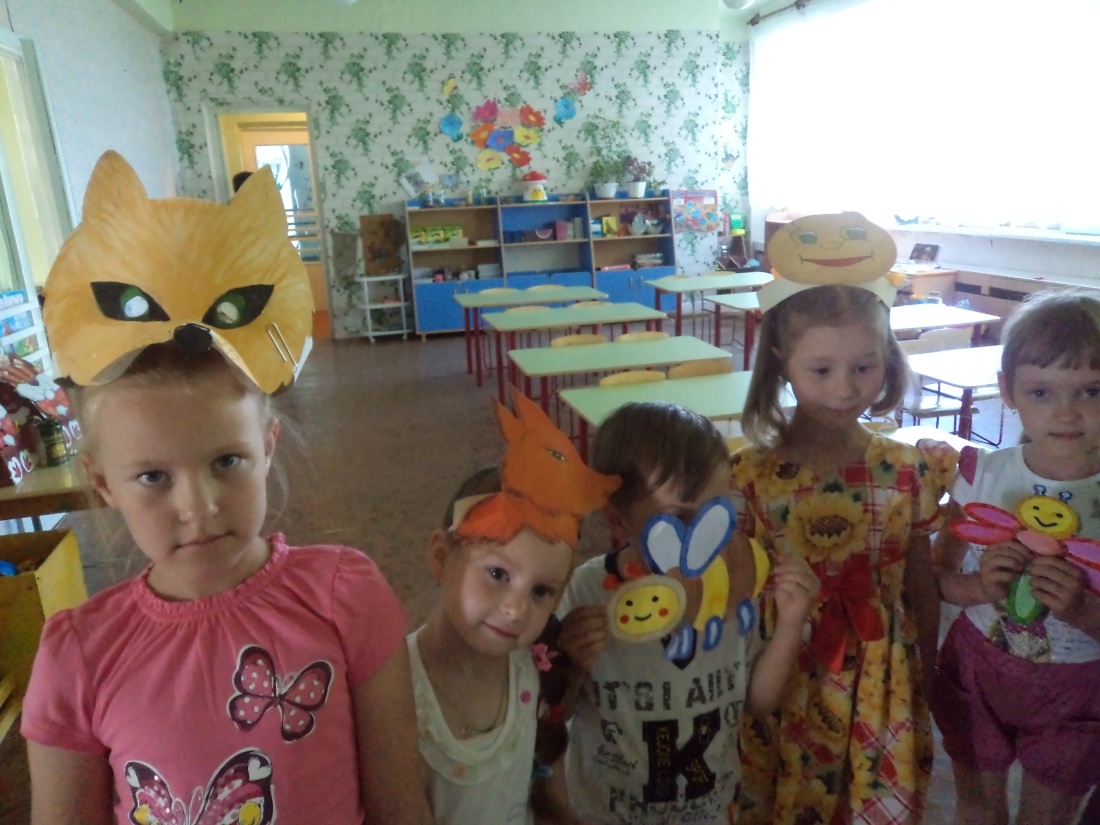 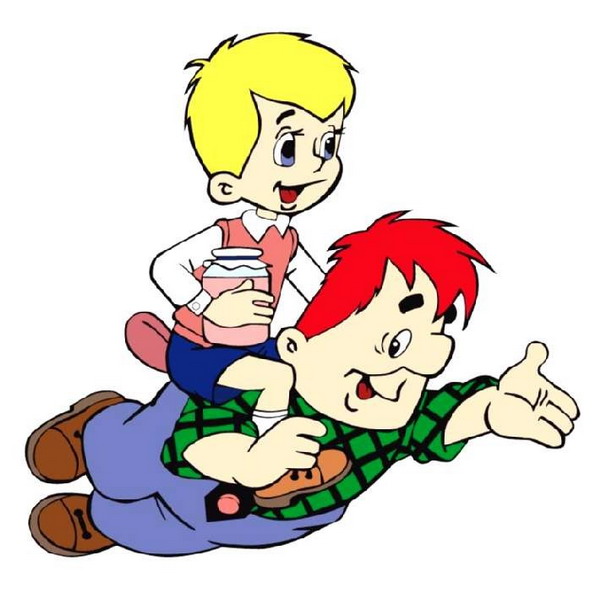 Организовывать дидактические игры , объединяя детей в подгруппы по 2-3 человека.
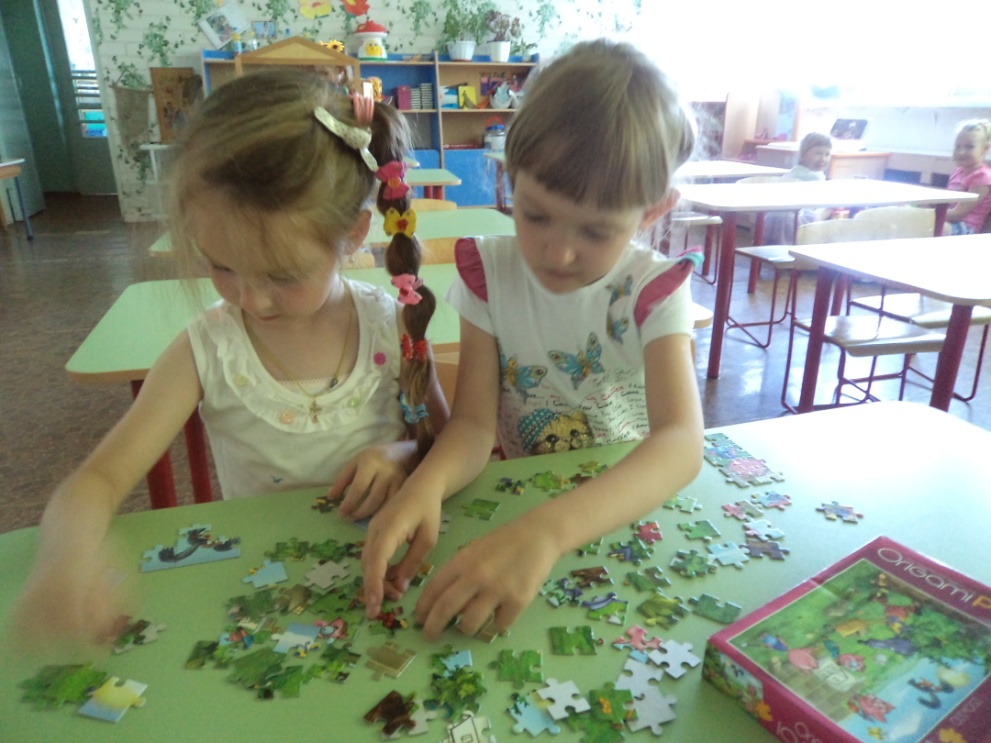 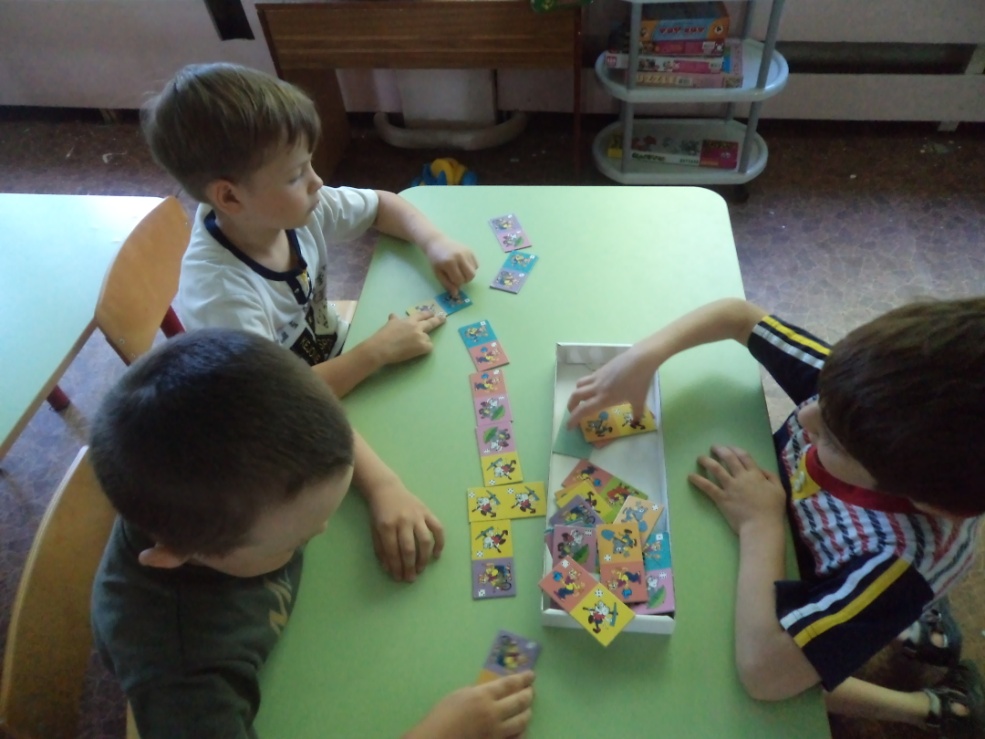 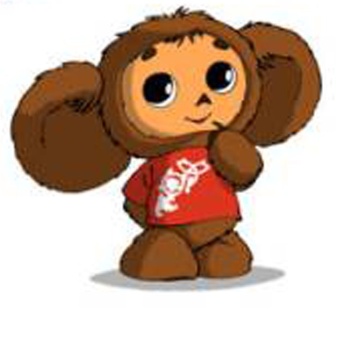 Вызывать у детей  эмоционально-положительный  отклик  на  игровое действие.
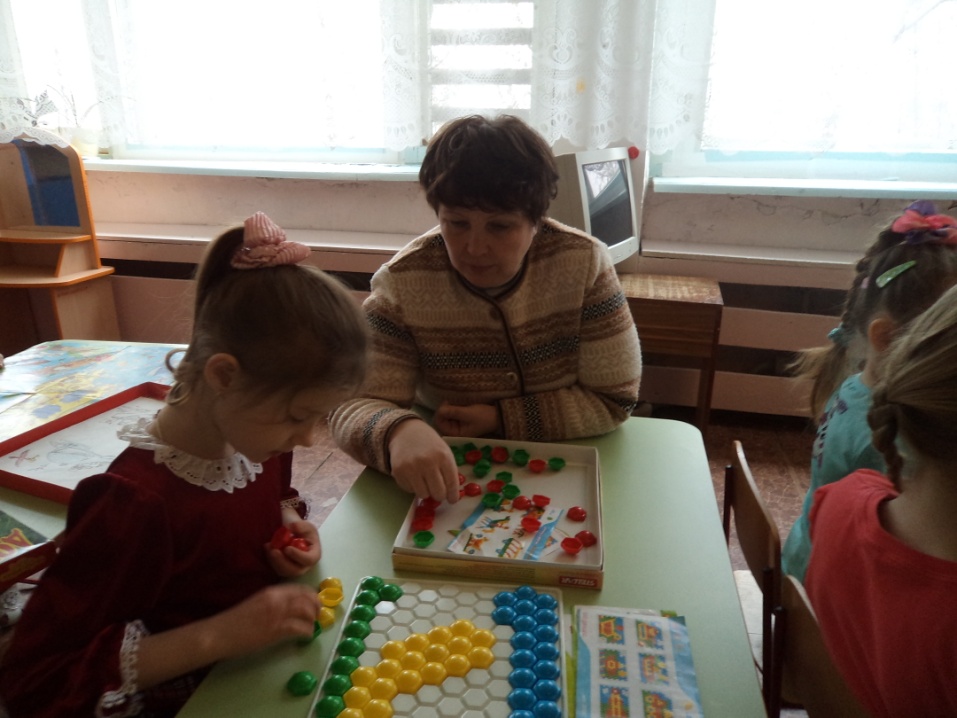 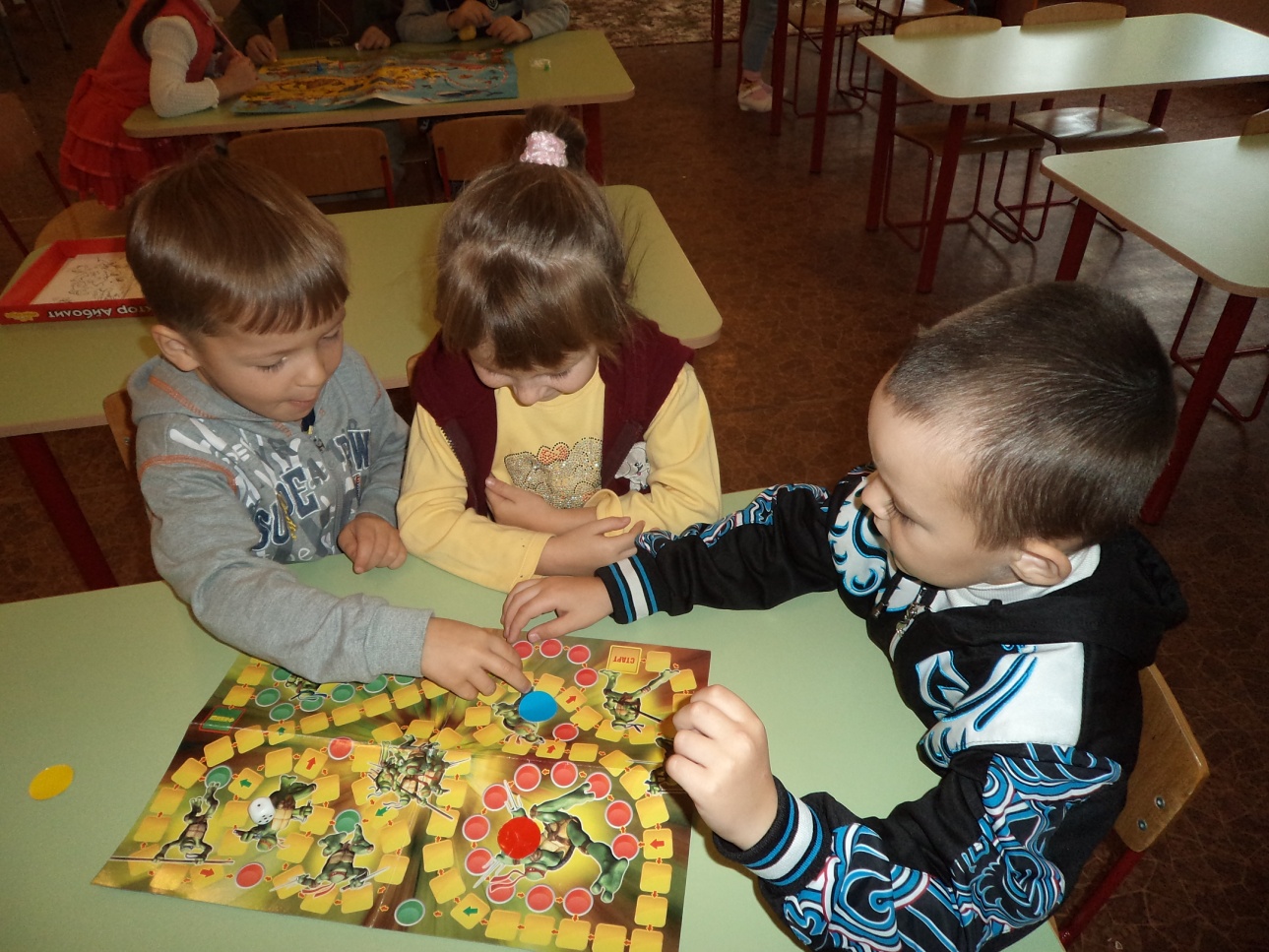 Воспитывать  культуру  честного соперничества в играх-соревнованиях.
Приобщение к элементарным общепринятым нормам и правилам взаимоотношения со сверстниками и взрослыми.
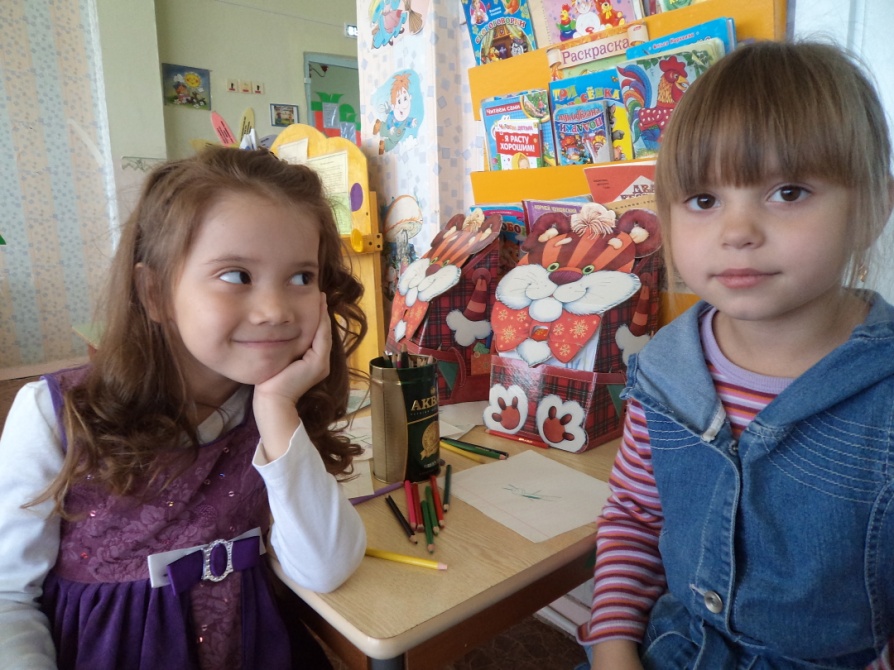 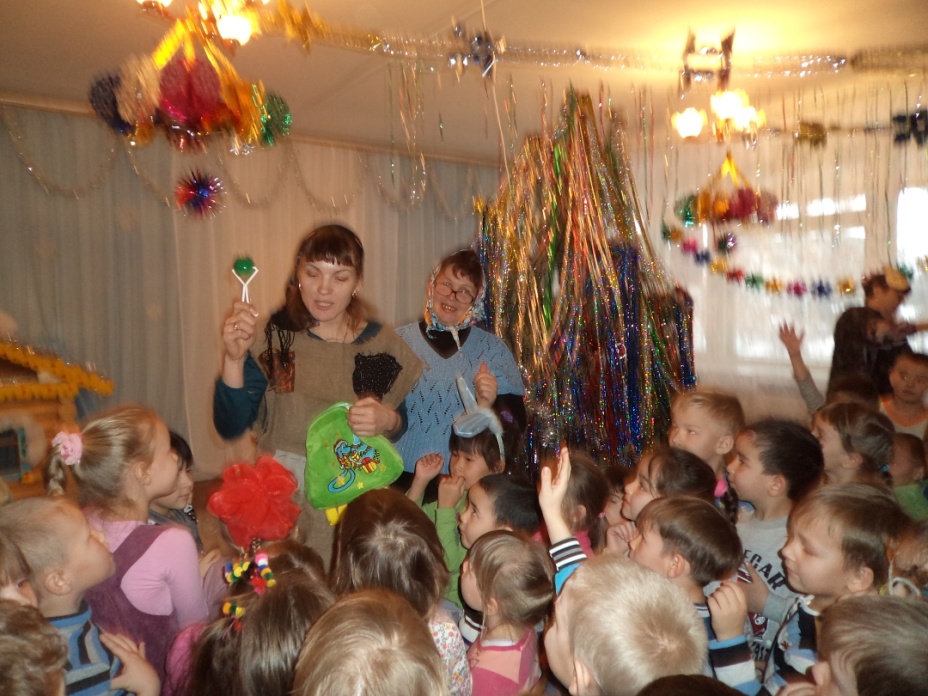 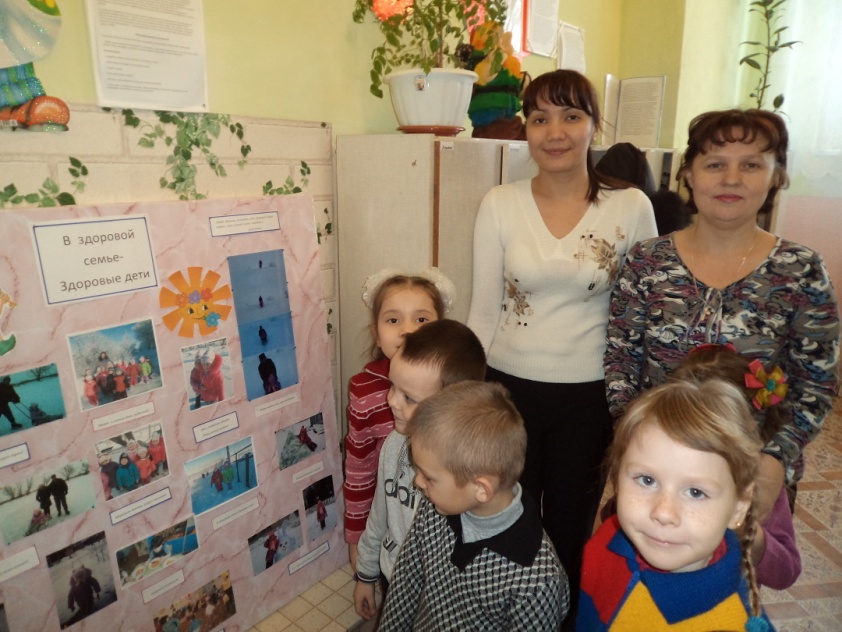 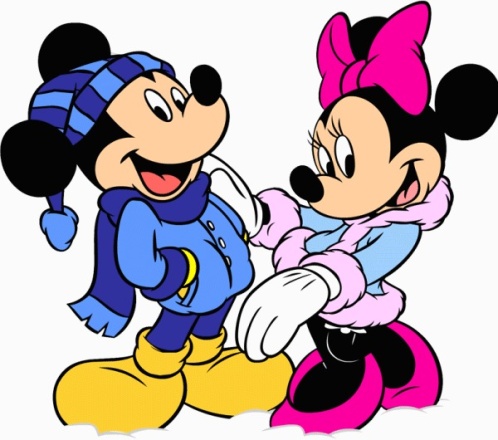 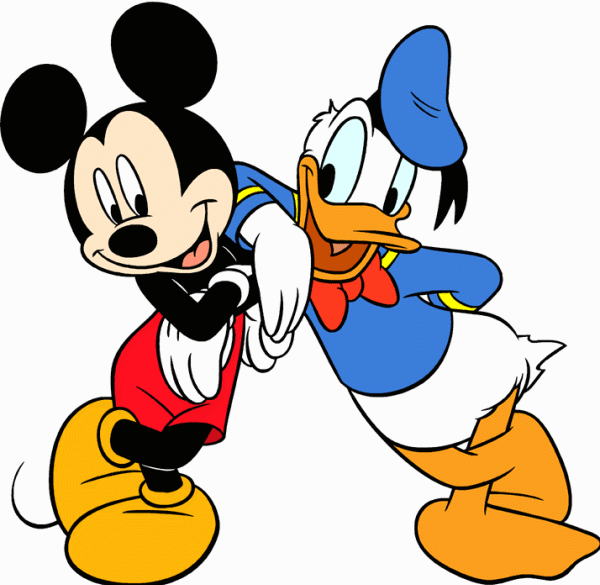 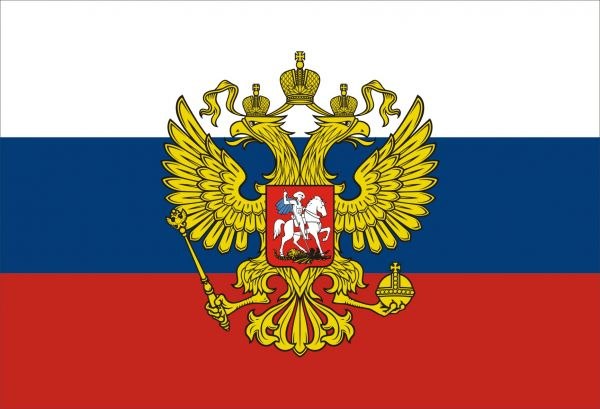 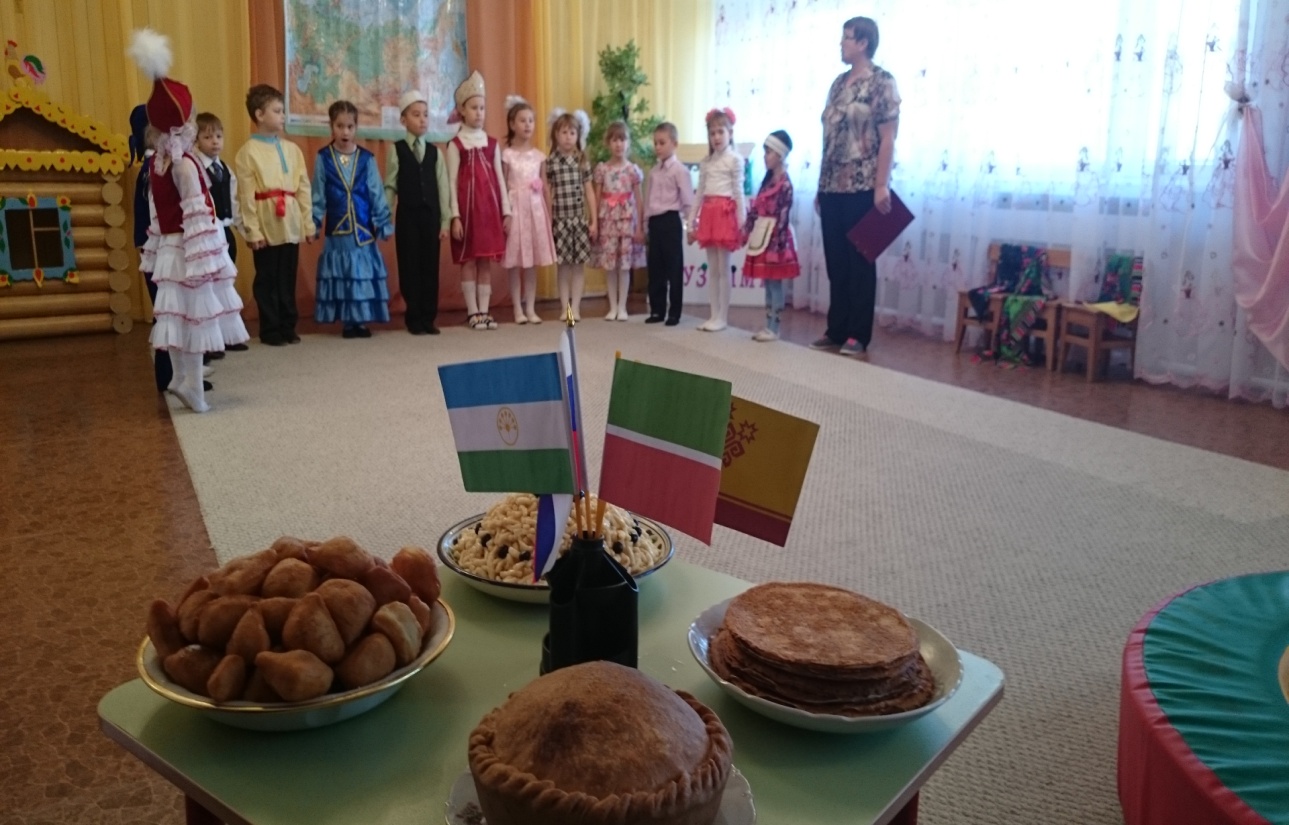 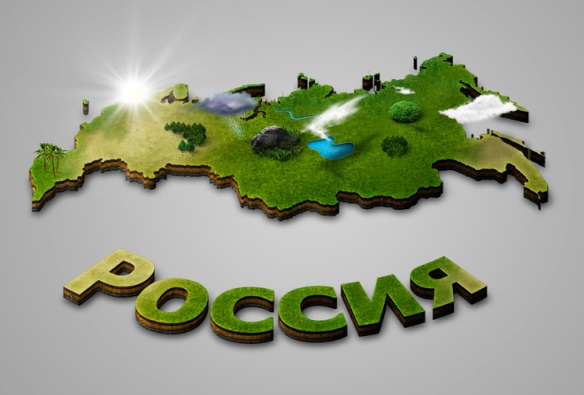 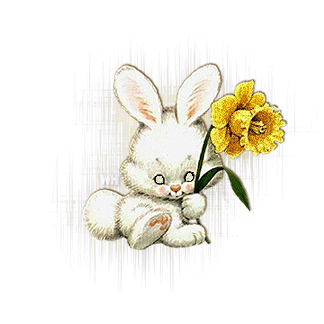 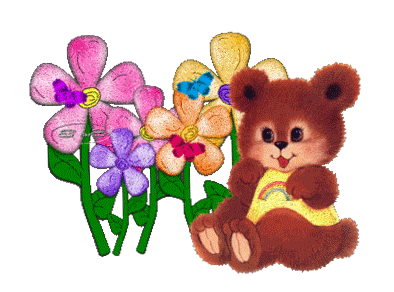 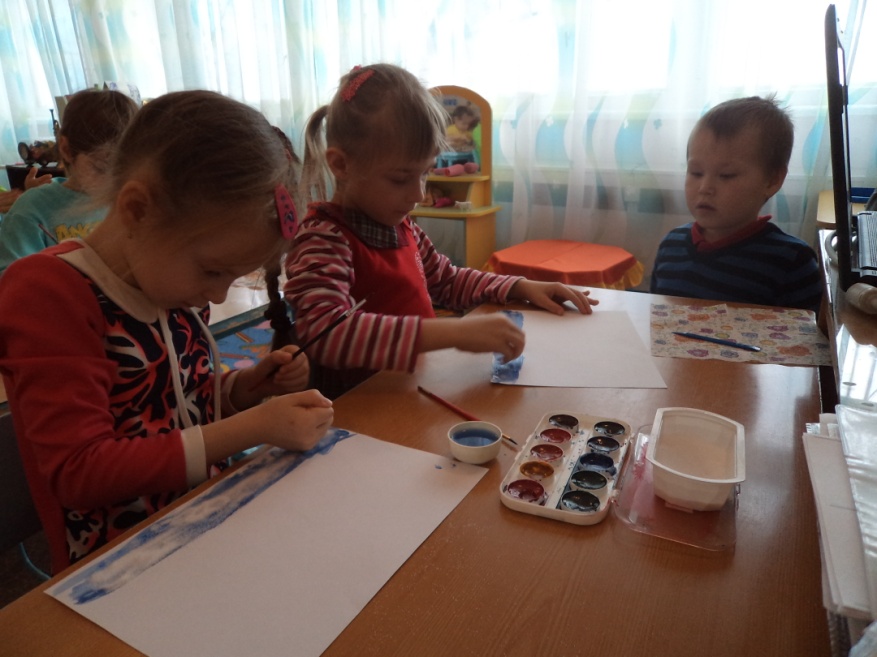 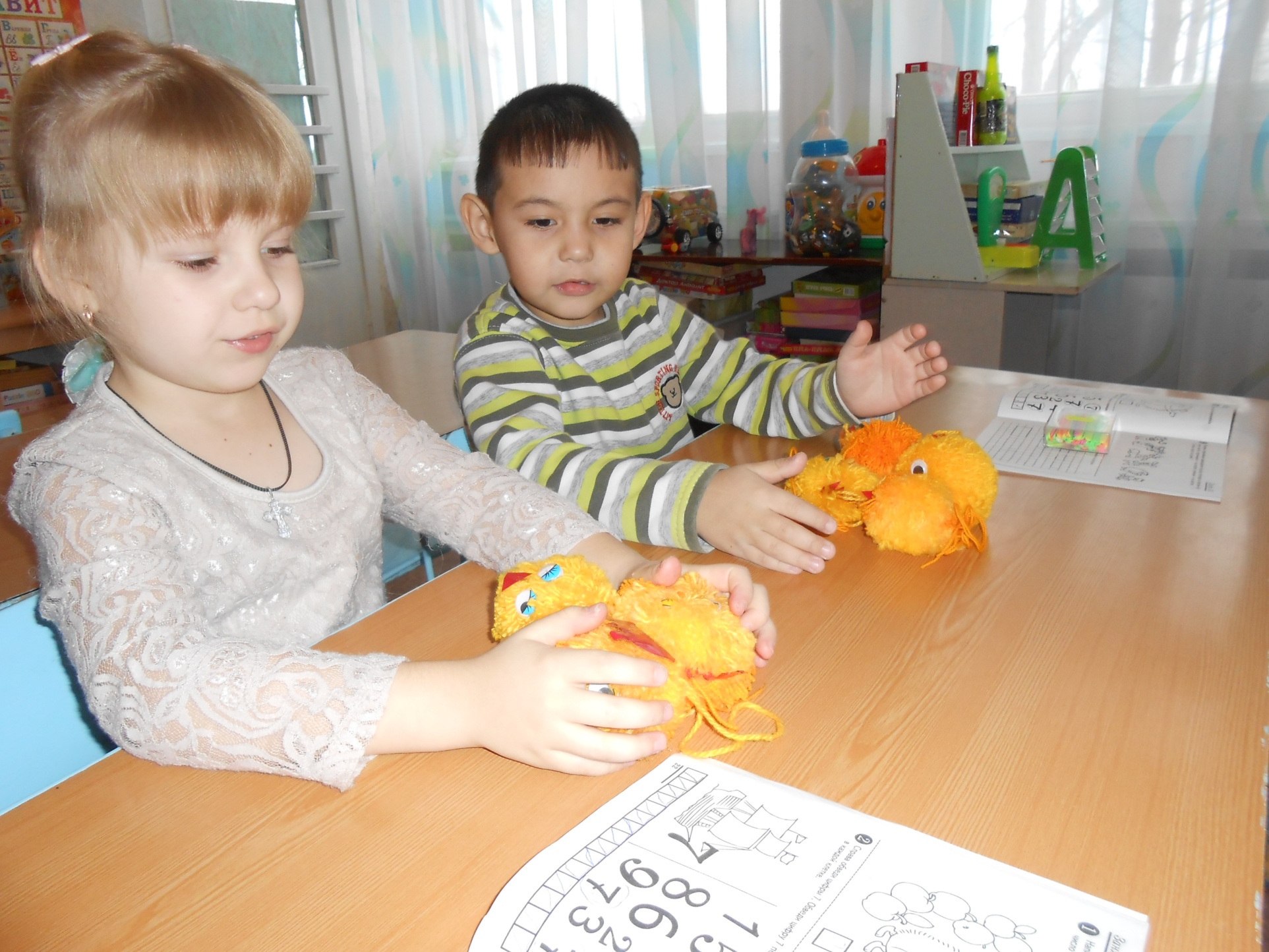 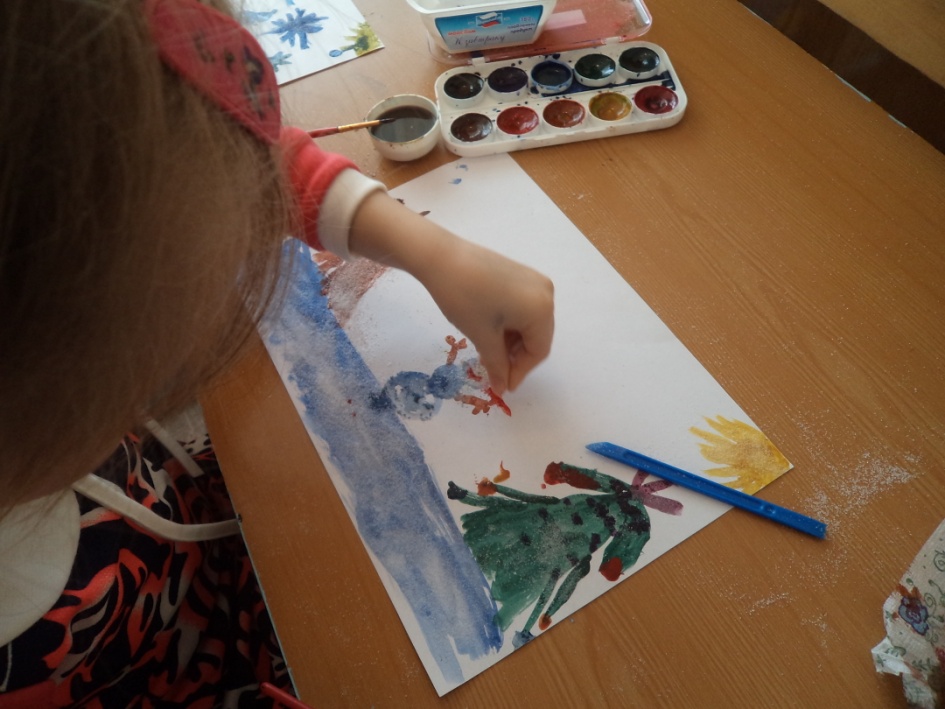 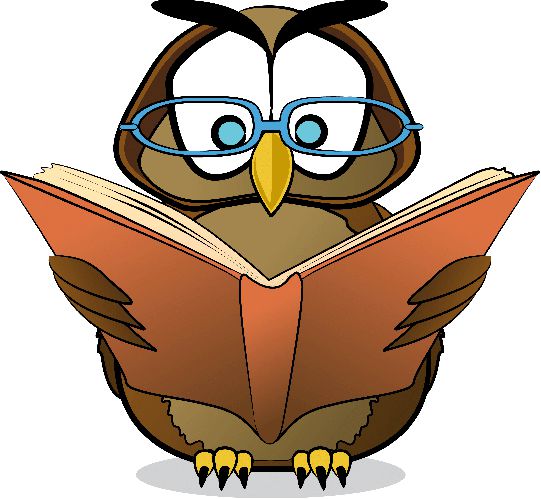 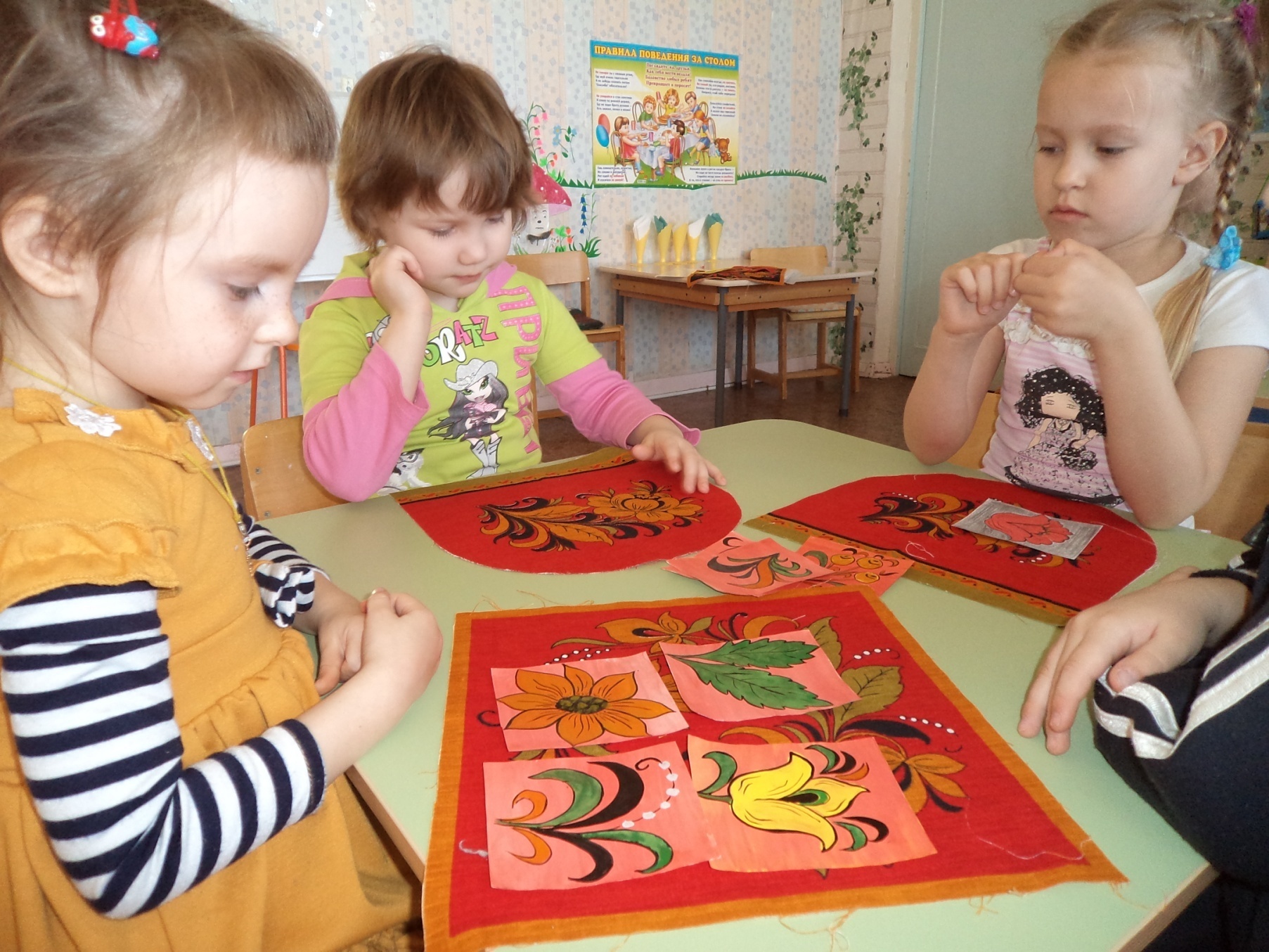 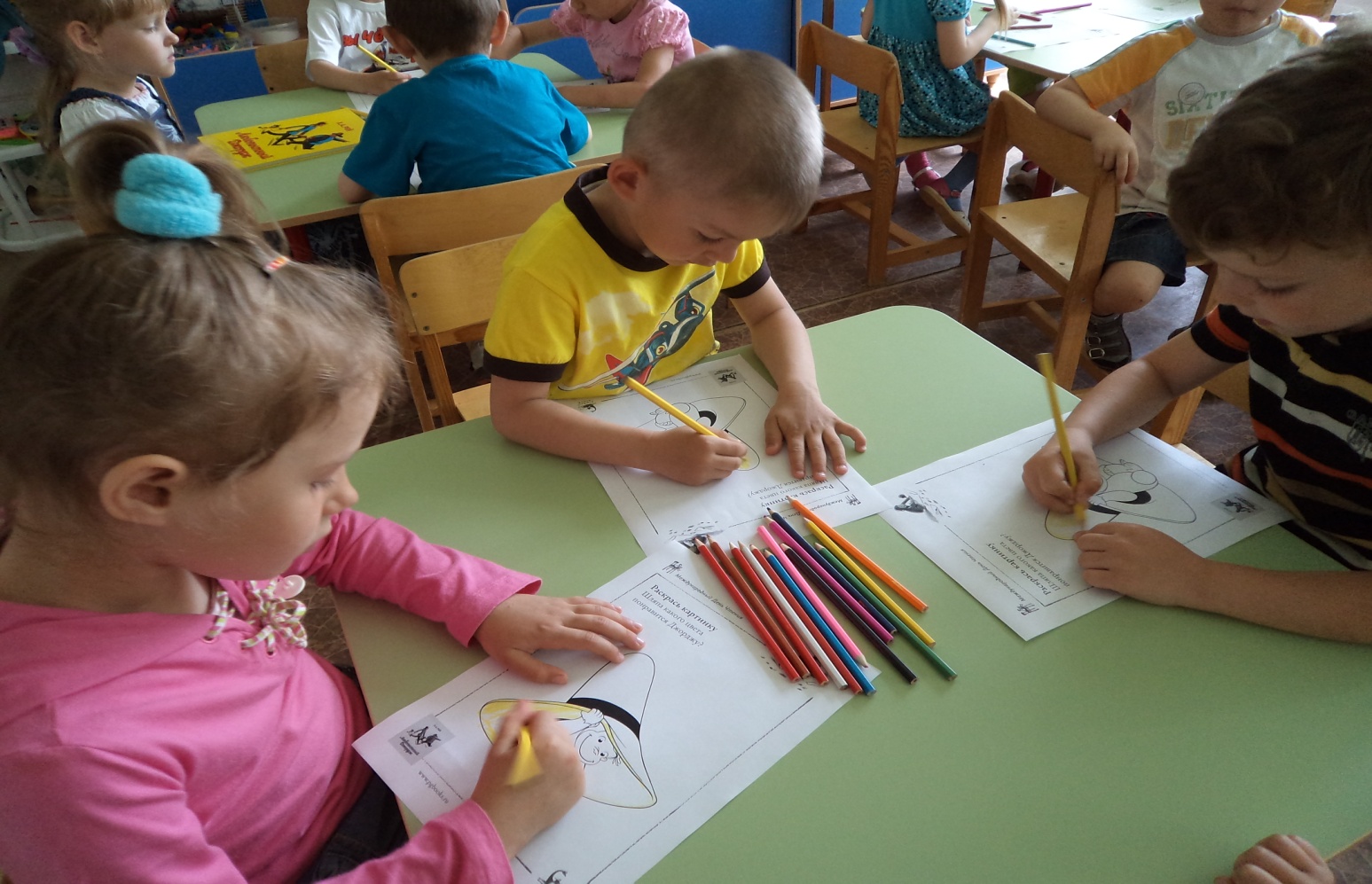 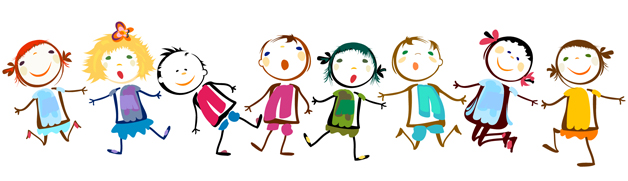 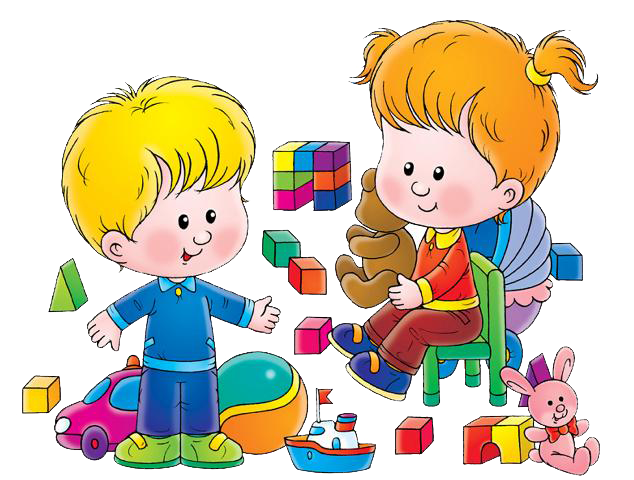 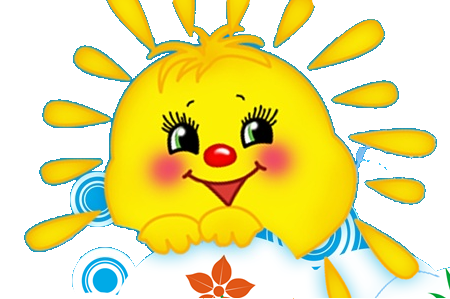 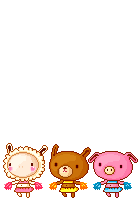 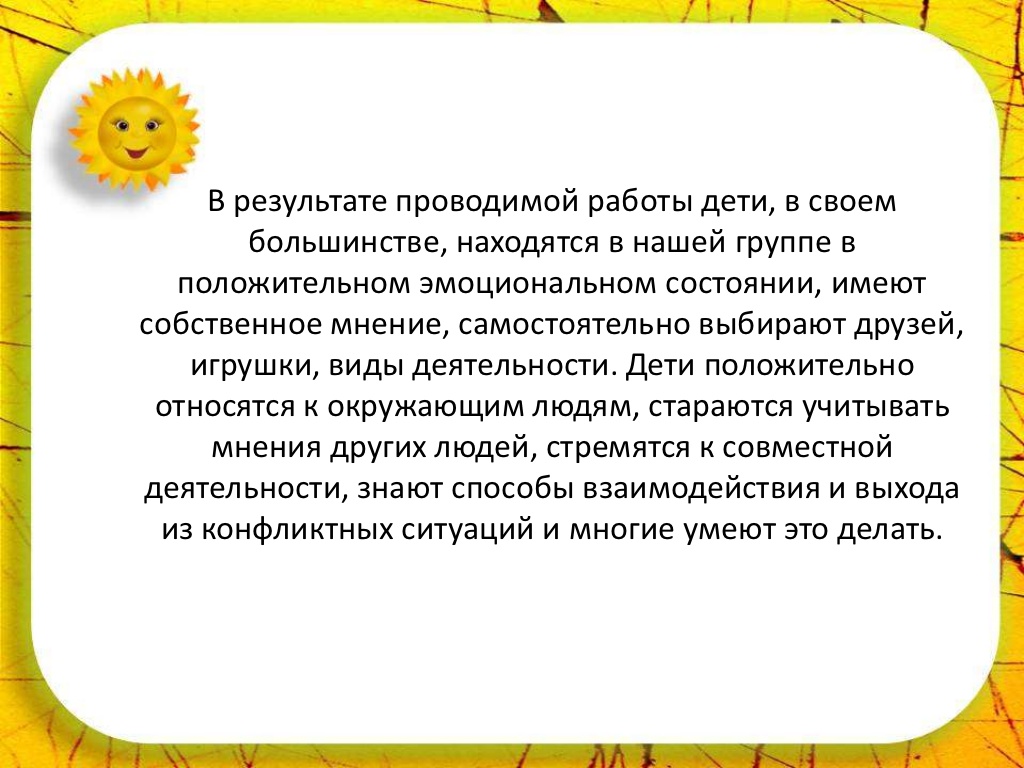 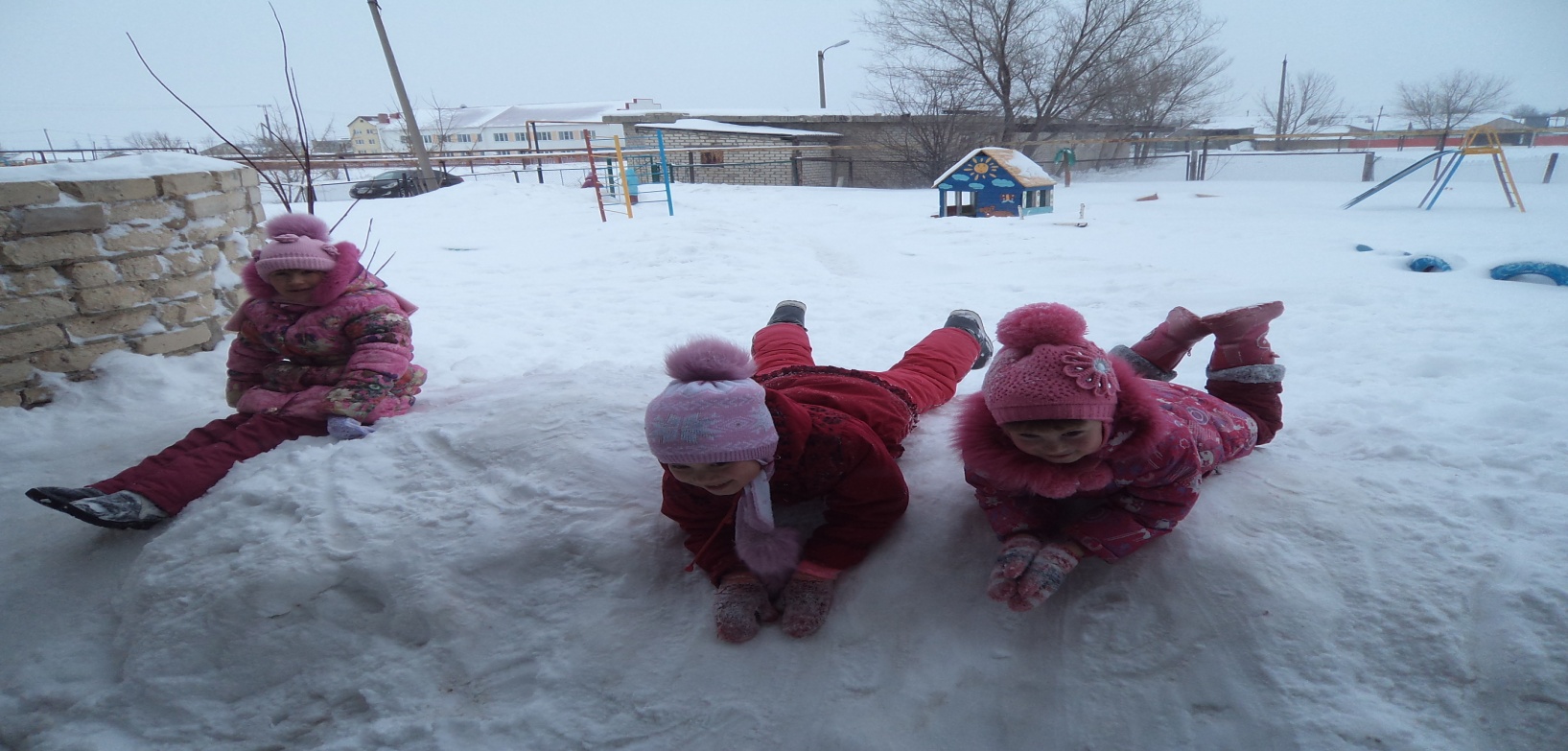 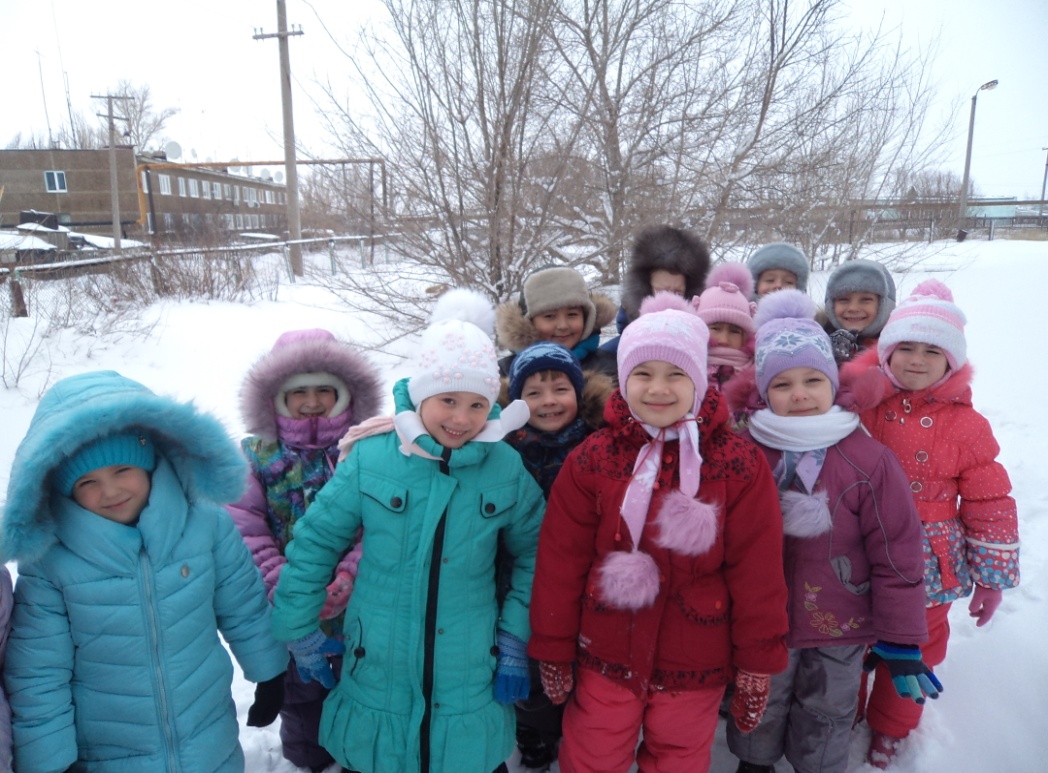 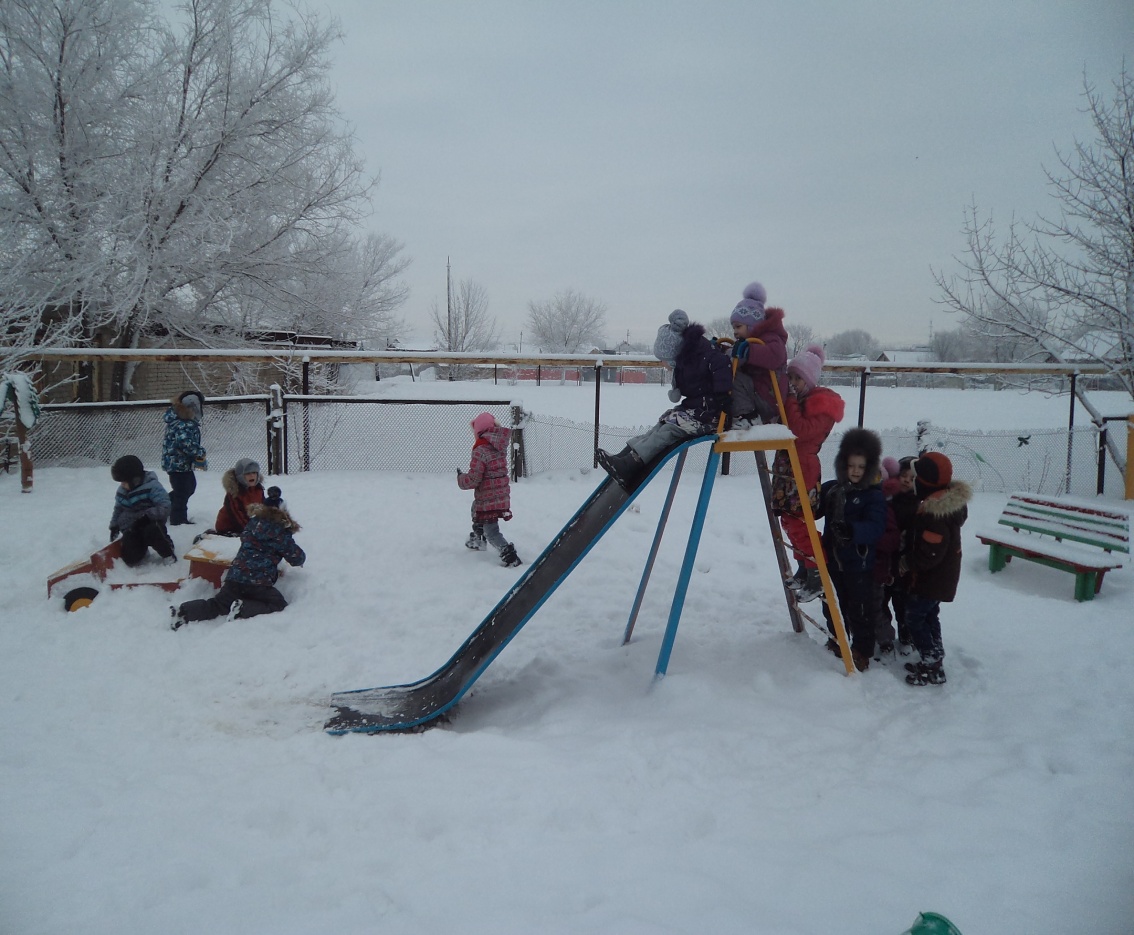 Один только урок нравственности годен для детства и в высшей степени важен для всякого возраста — это не делать никому зла. Руссо Ж.-Ж.
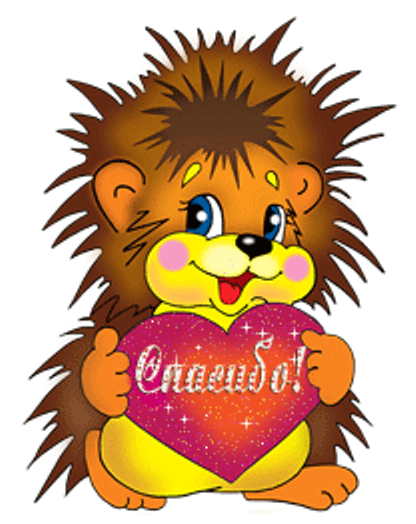 Спасибо 
за 
внимание.
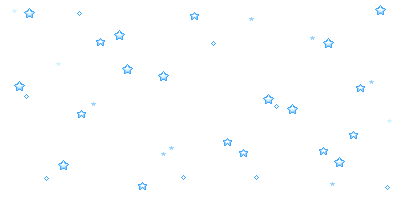 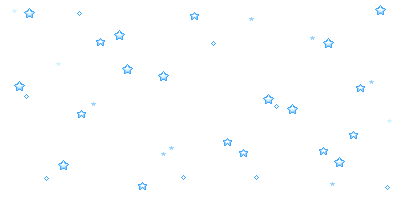 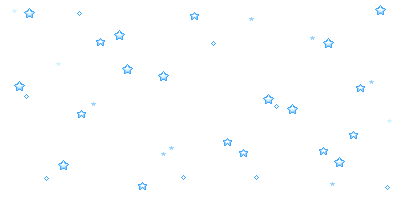 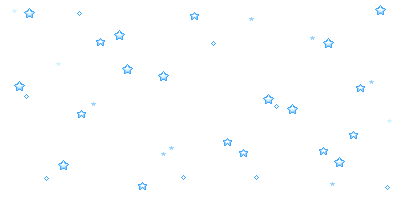 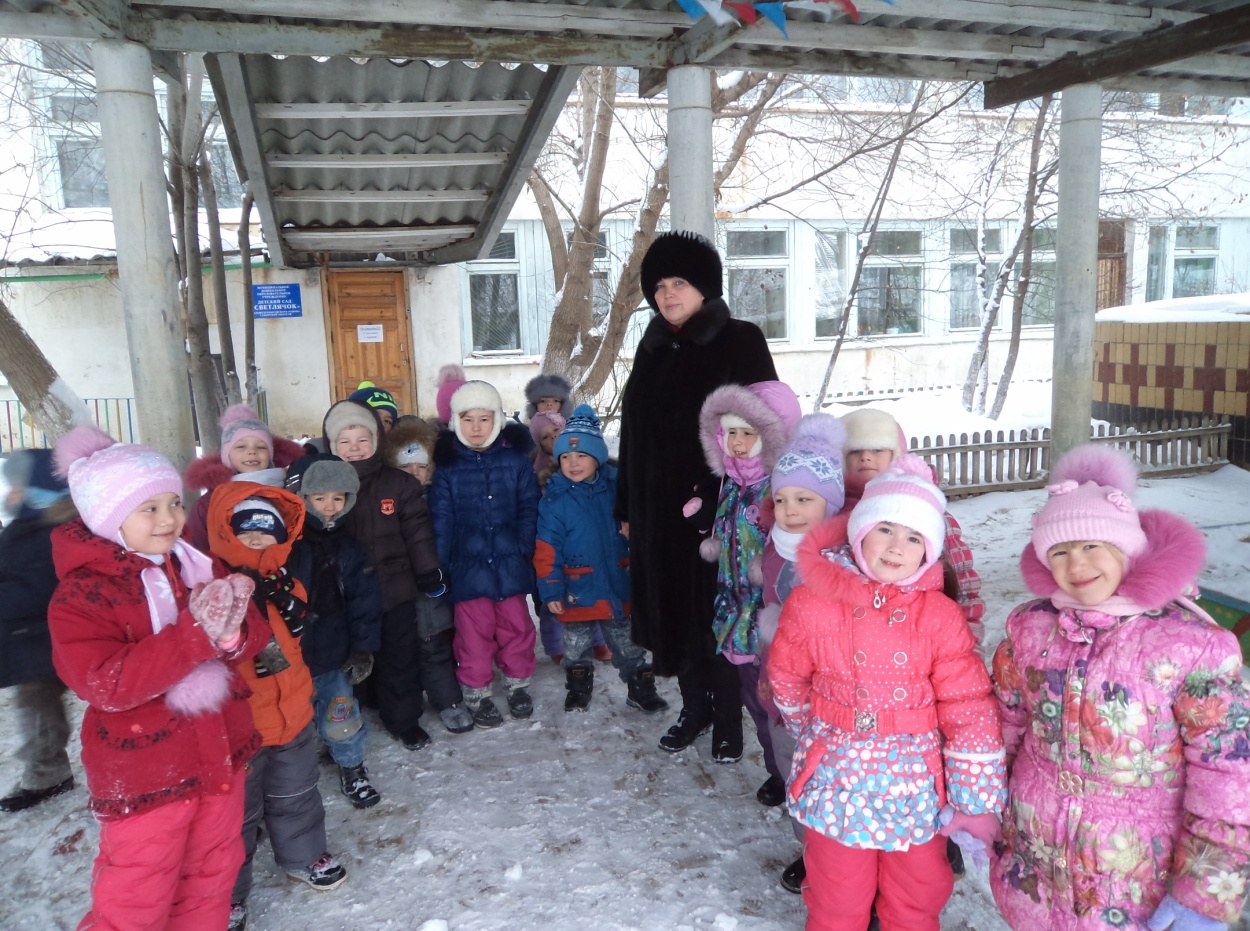 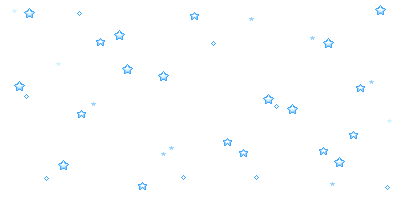 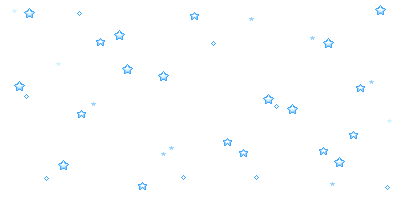